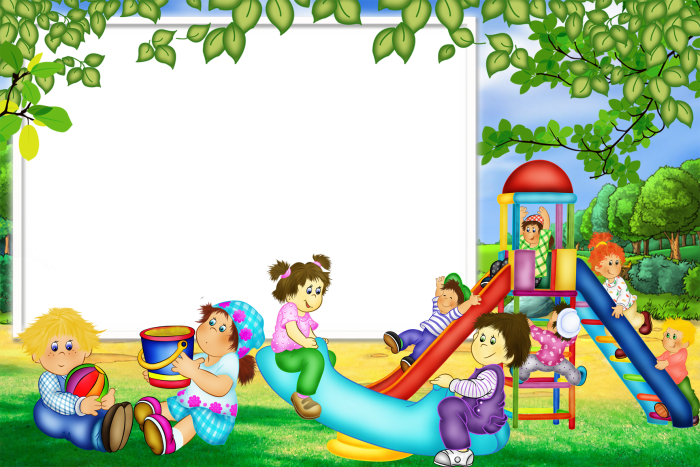 Организация деятельности
адаптационного клуба 
«В детский  сад с улыбкой»
Воспитатель МБДОУ «Детский сад №8 КВ»
г.Пикалево
Калюжная Анна Сергеевна
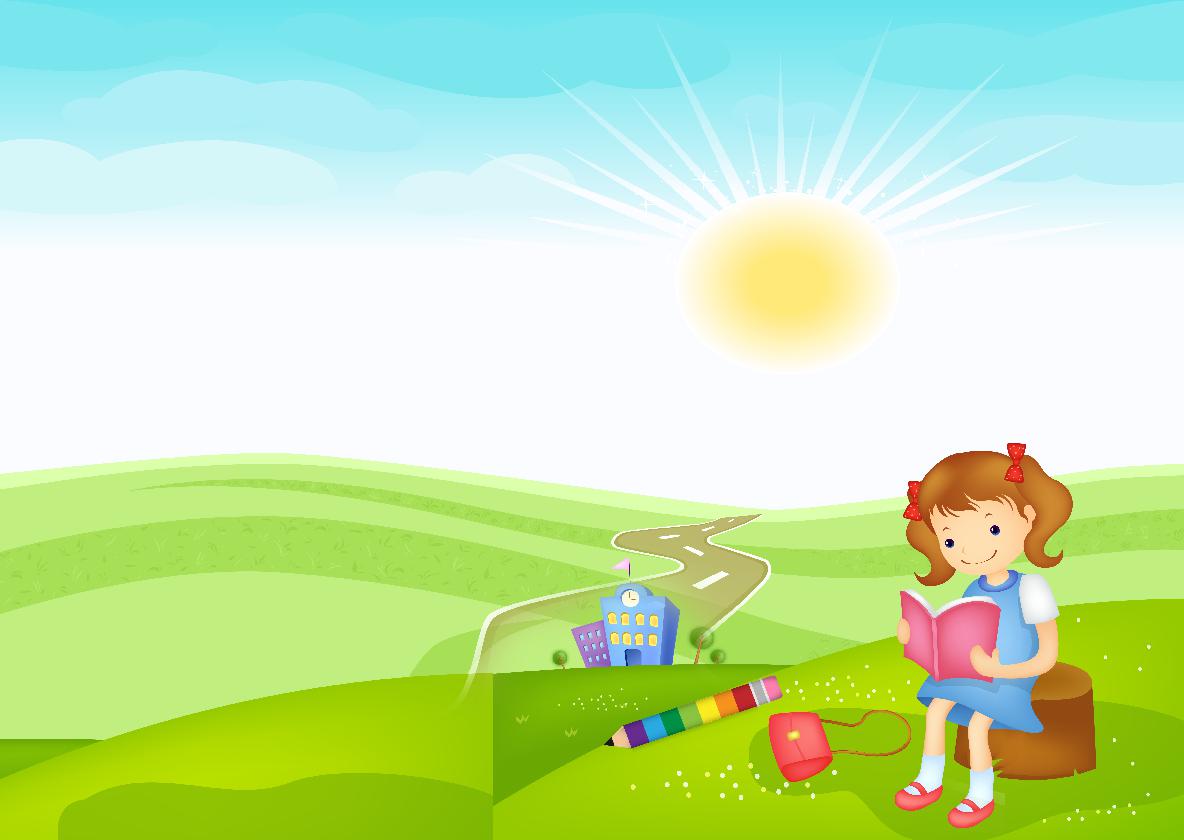 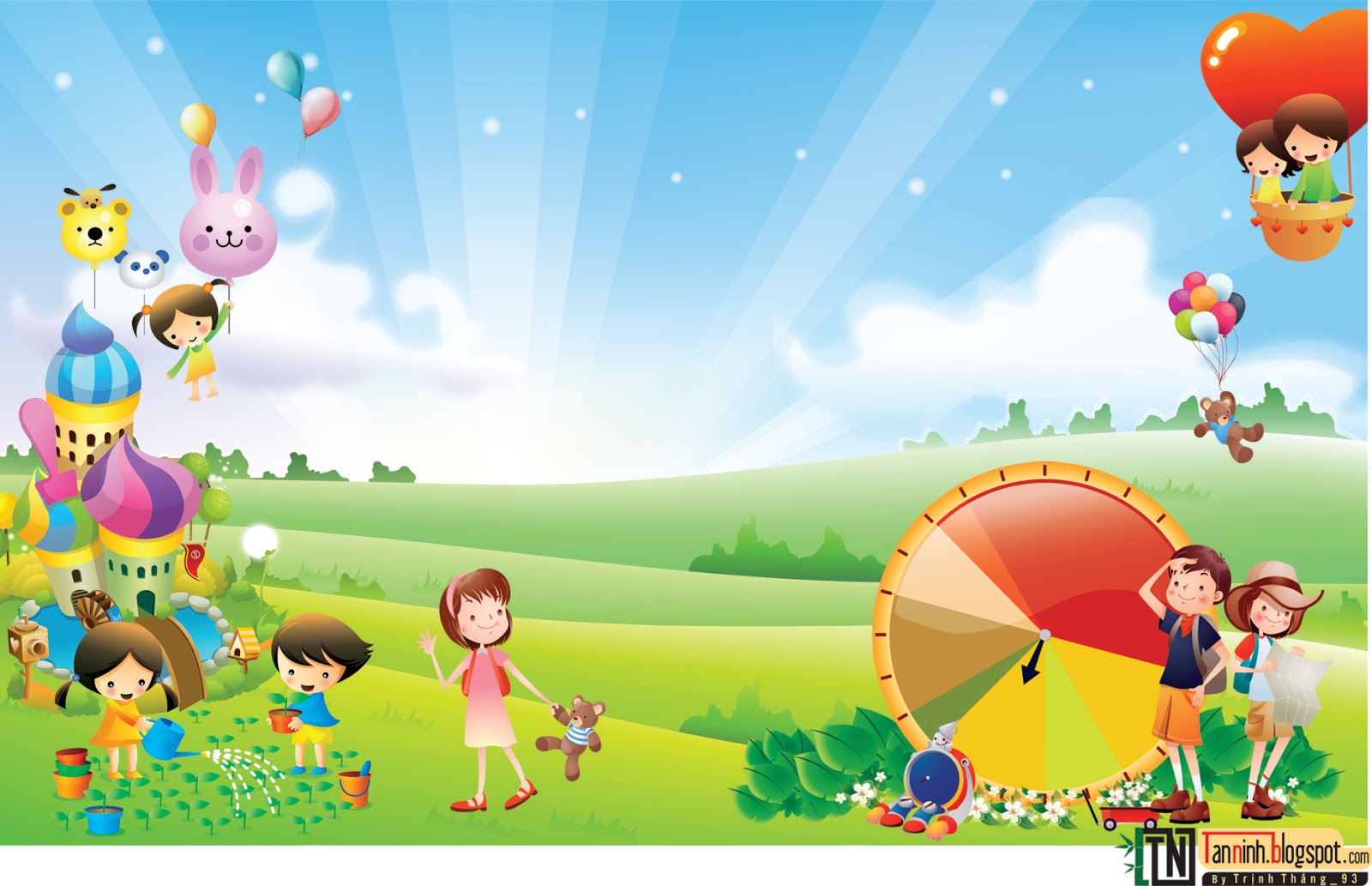 Адаптационный клуб - это форма работы, позволяющая установить эффективное, адресное взаимодействие детского сада и семьи.
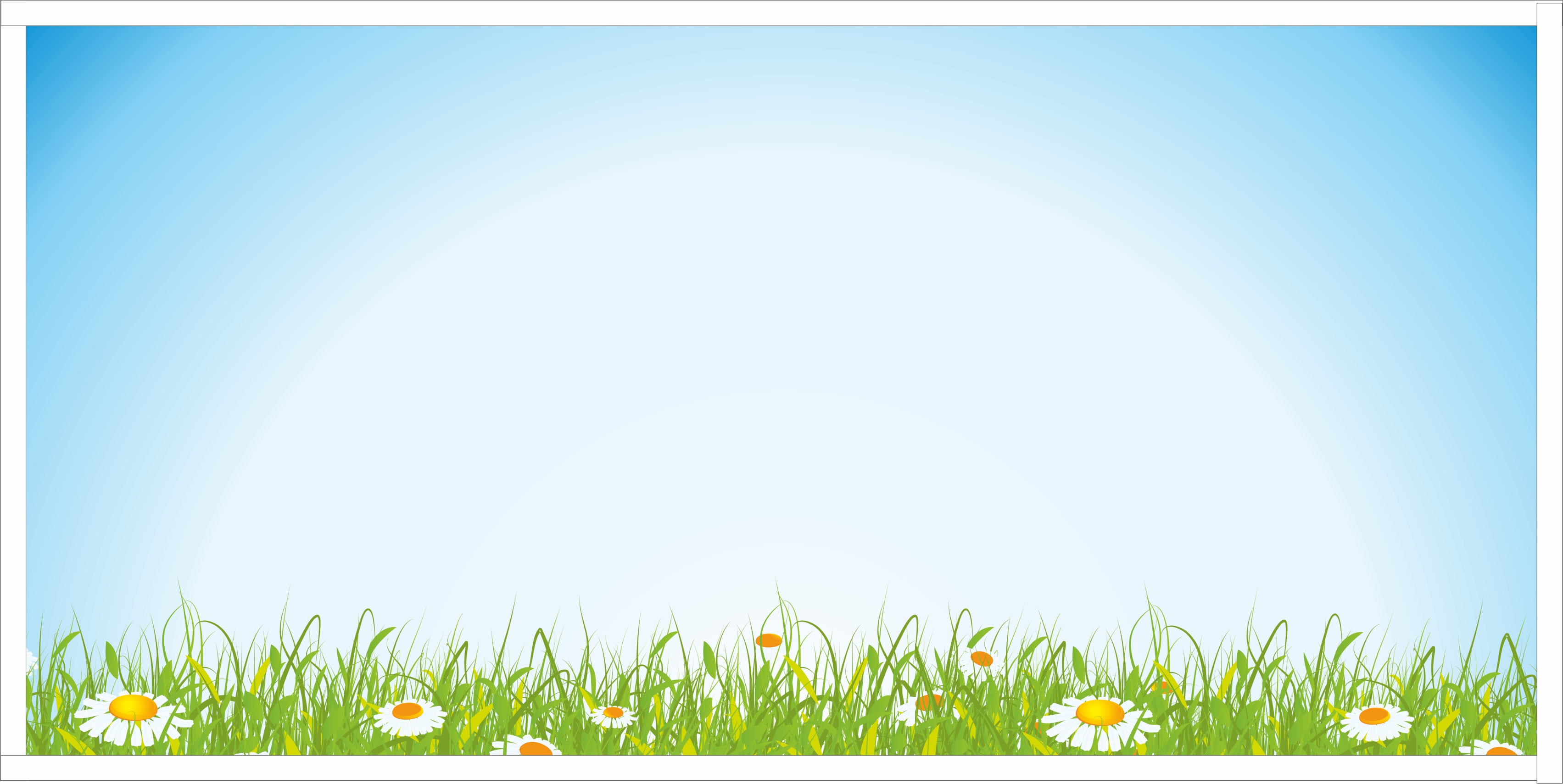 Участники  клуба
Воспитатели групп раннего возраста, администрация , специалисты ДОУ
Дети раннего возраста, не посещающие ДОУ
Родители детей,  не посещающих ДОУ от 1.5до 3лет
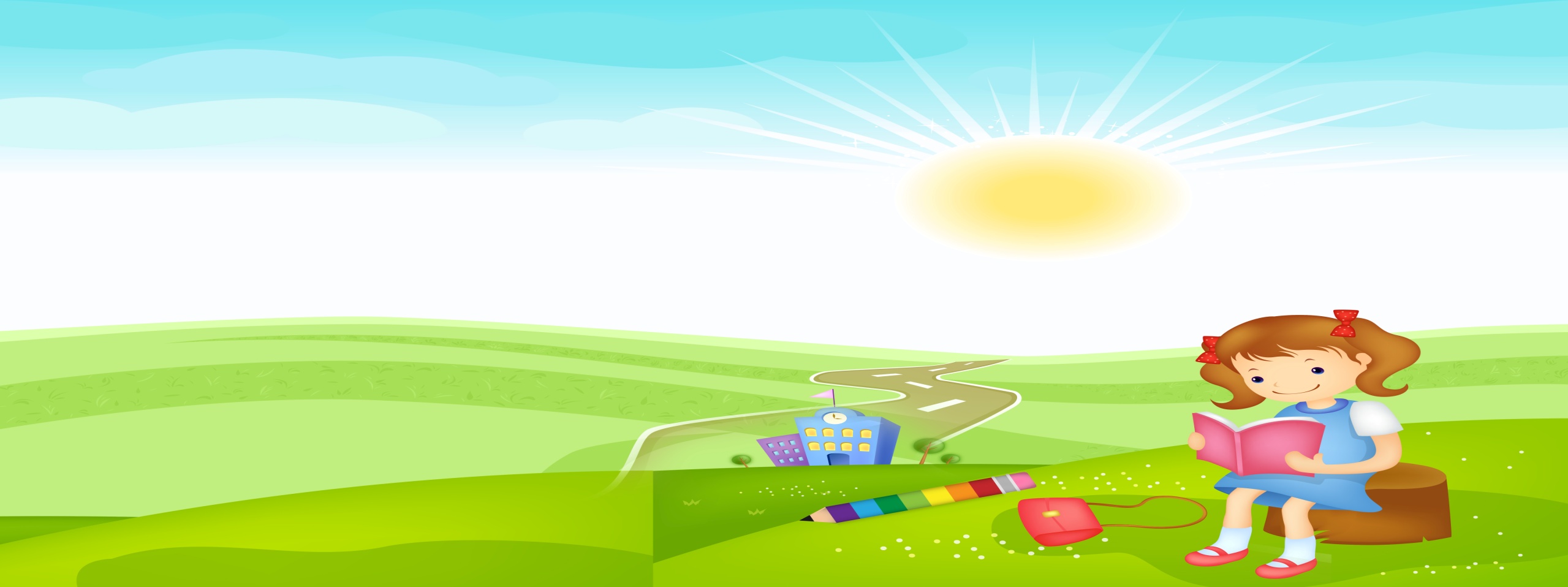 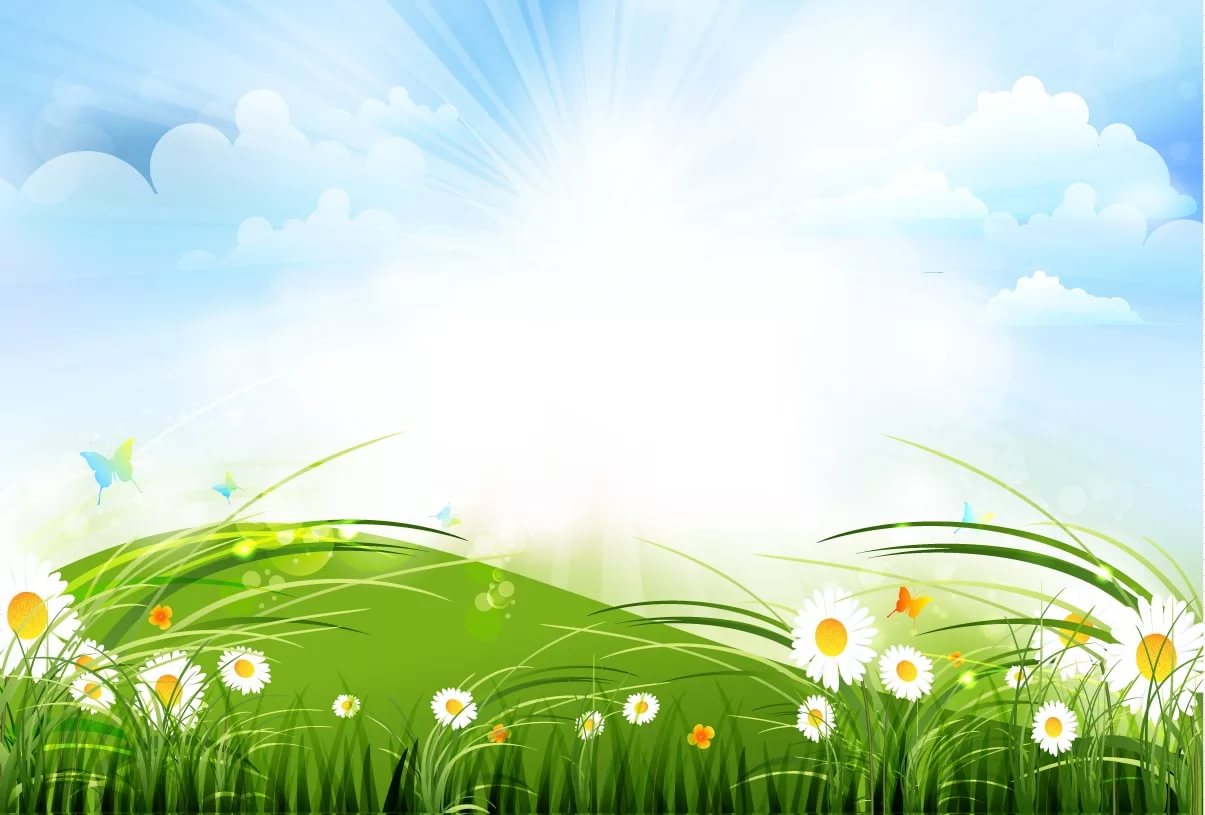 Цель работы клуба: Создать благоприятную обстановку в группе для адаптации детей раннего дошкольного возраста и их родителей (законных представителей) к условиям пребывания в детском саду, через организацию совместной деятельности: ребенок-педагог-родитель, тем самым сохраняя психическое и физическое здоровье малыша. 
Задачи работы клуба:
Сформировать условия для гармоничного развития личности в соответствии с его индивидуальными и возрастными особенностями в период раннего развития через формирование цикла адаптационных мероприятий.
Сформировать у детей чувство защищенности и внутреннего комфорта в детском саду в совместных сюжетных играх с педагогом и родителями.
Внедрять эффективные формы и методы сотрудничества с родителями для повышения их компетентности в вопросах воспитания, а также для создания системы партнерских отношений родителей и детского сада.
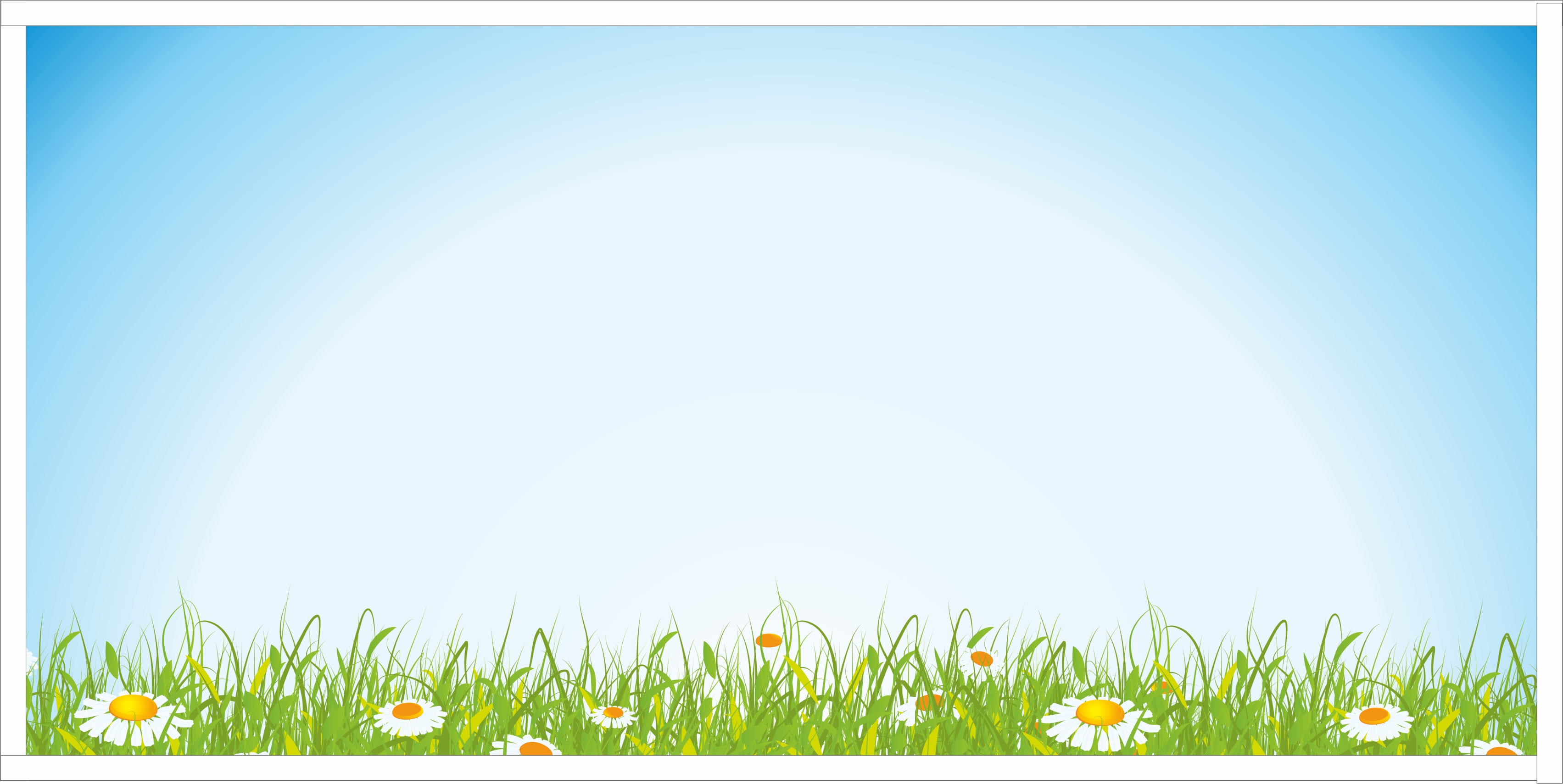 Основные этапы деятельности клуба:
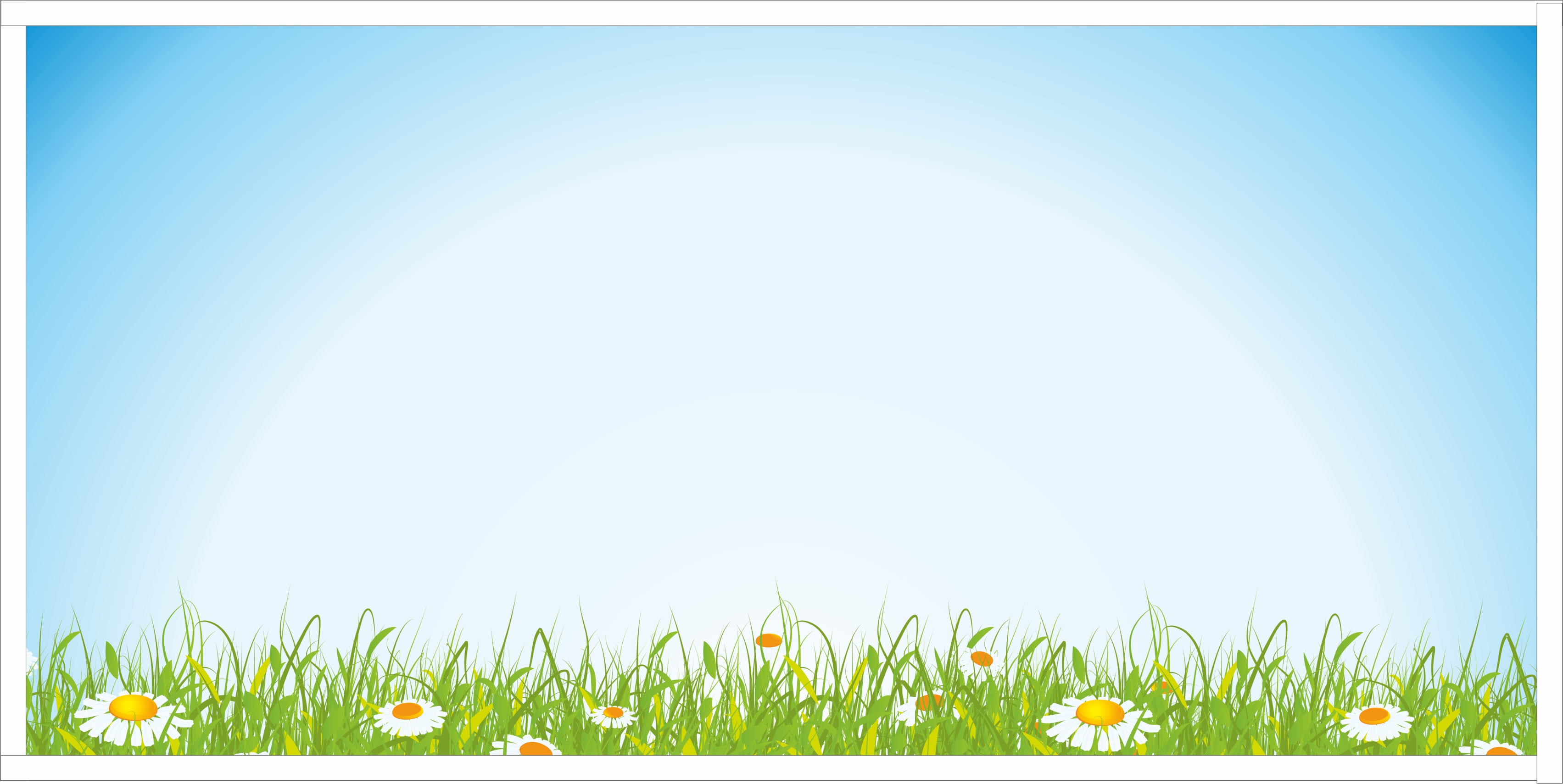 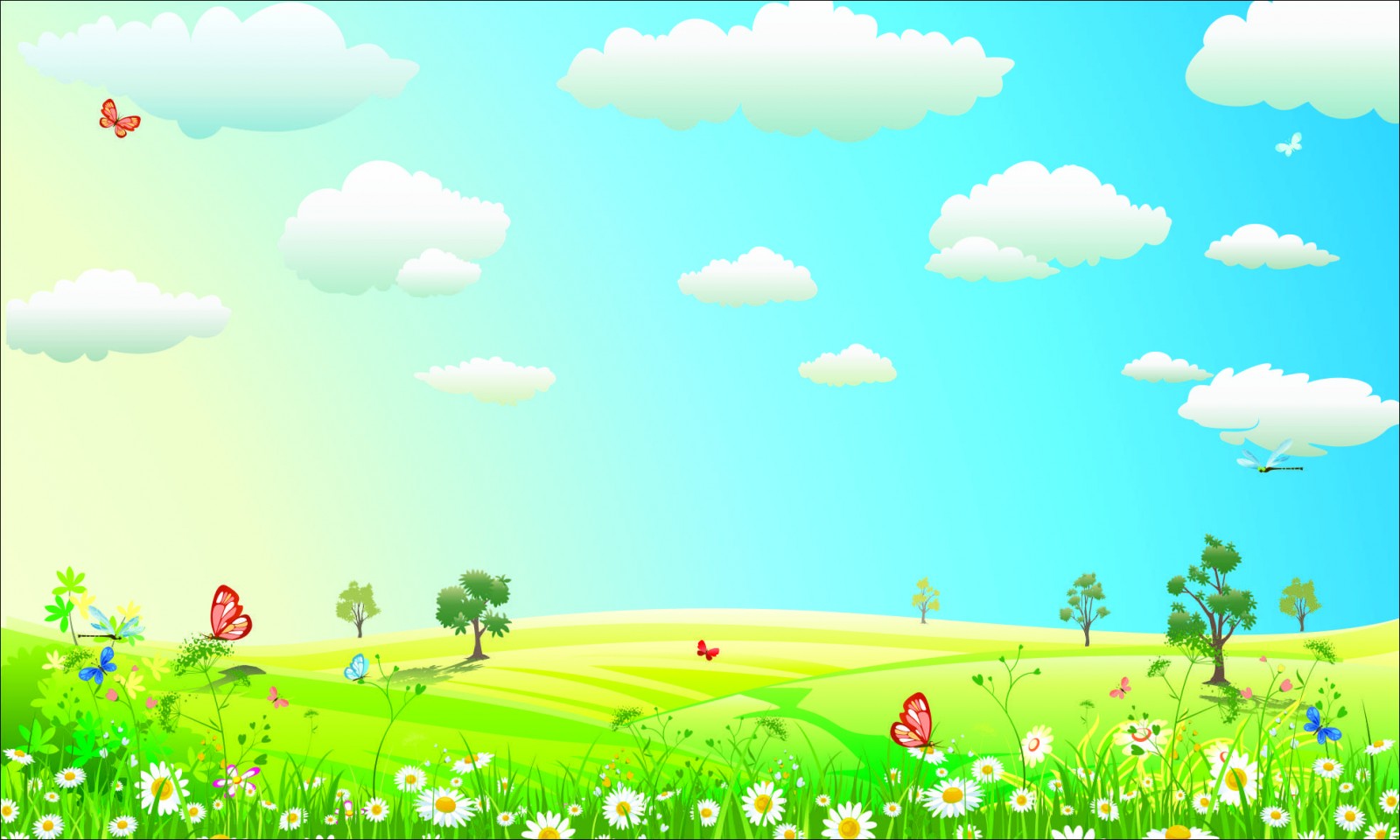 Совместная деятельность воспитателей детей и родителей.
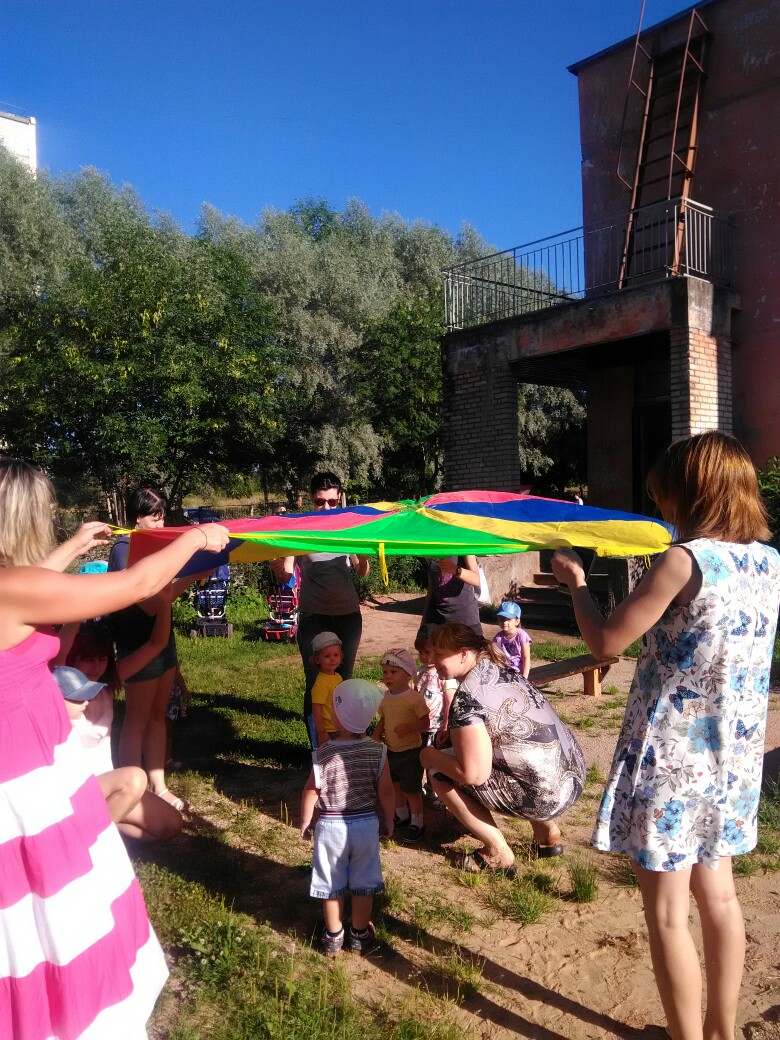 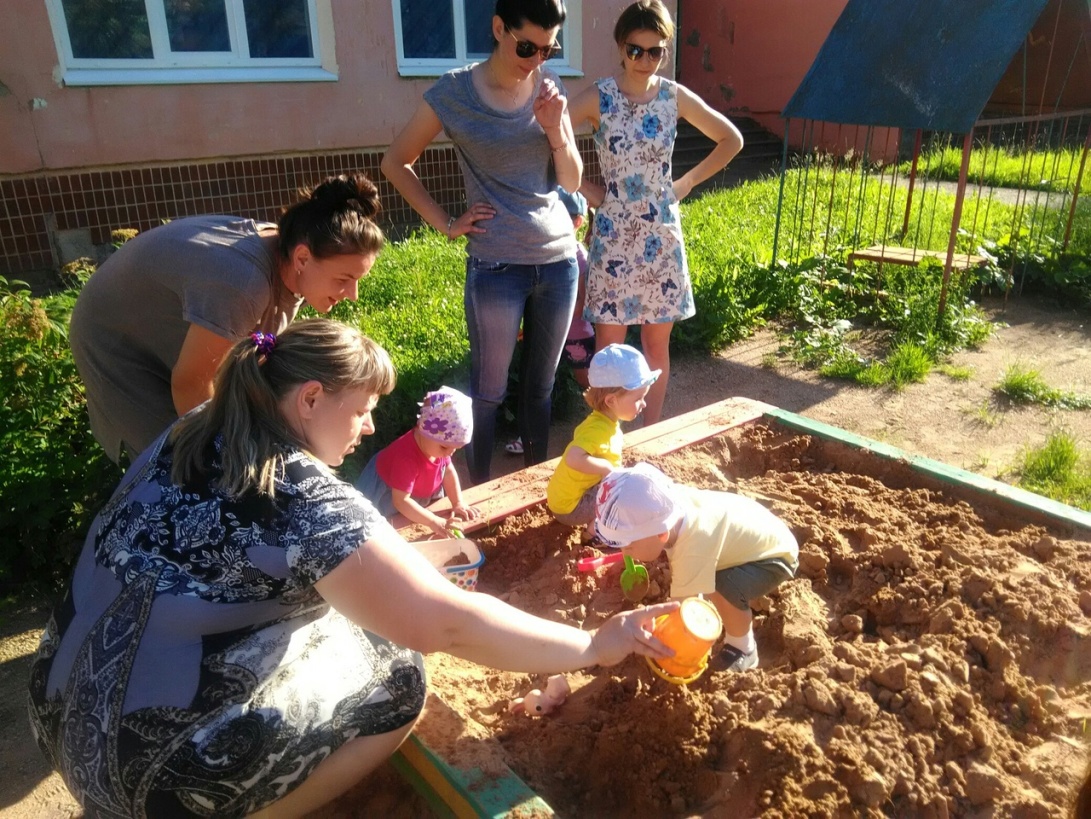 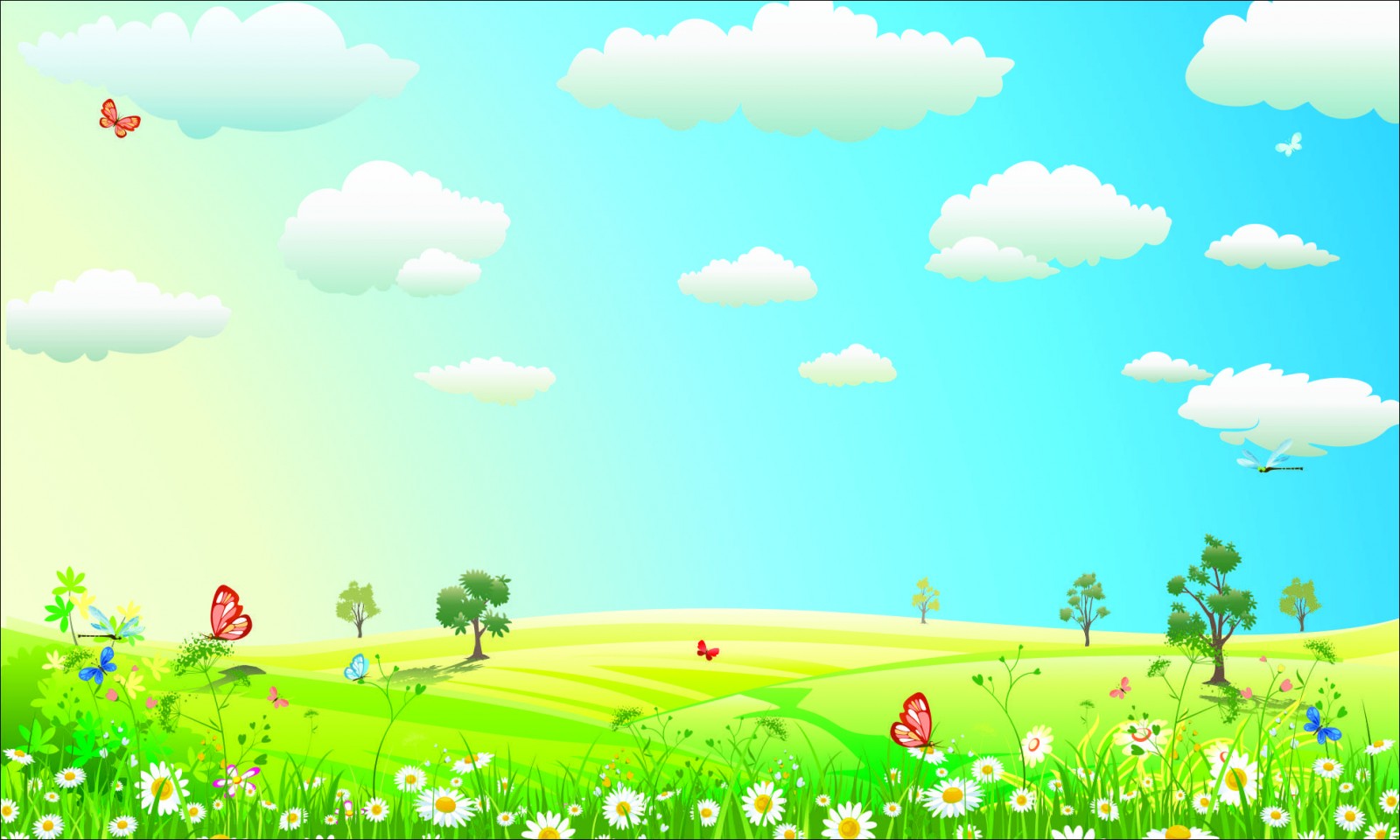 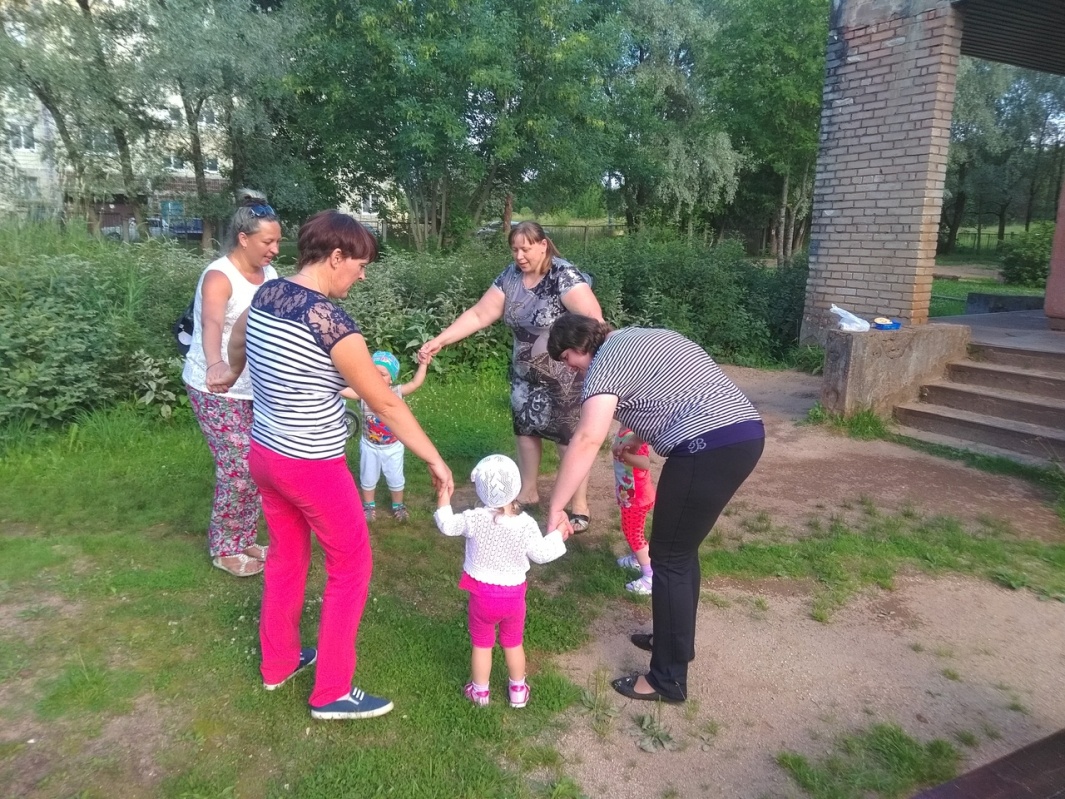 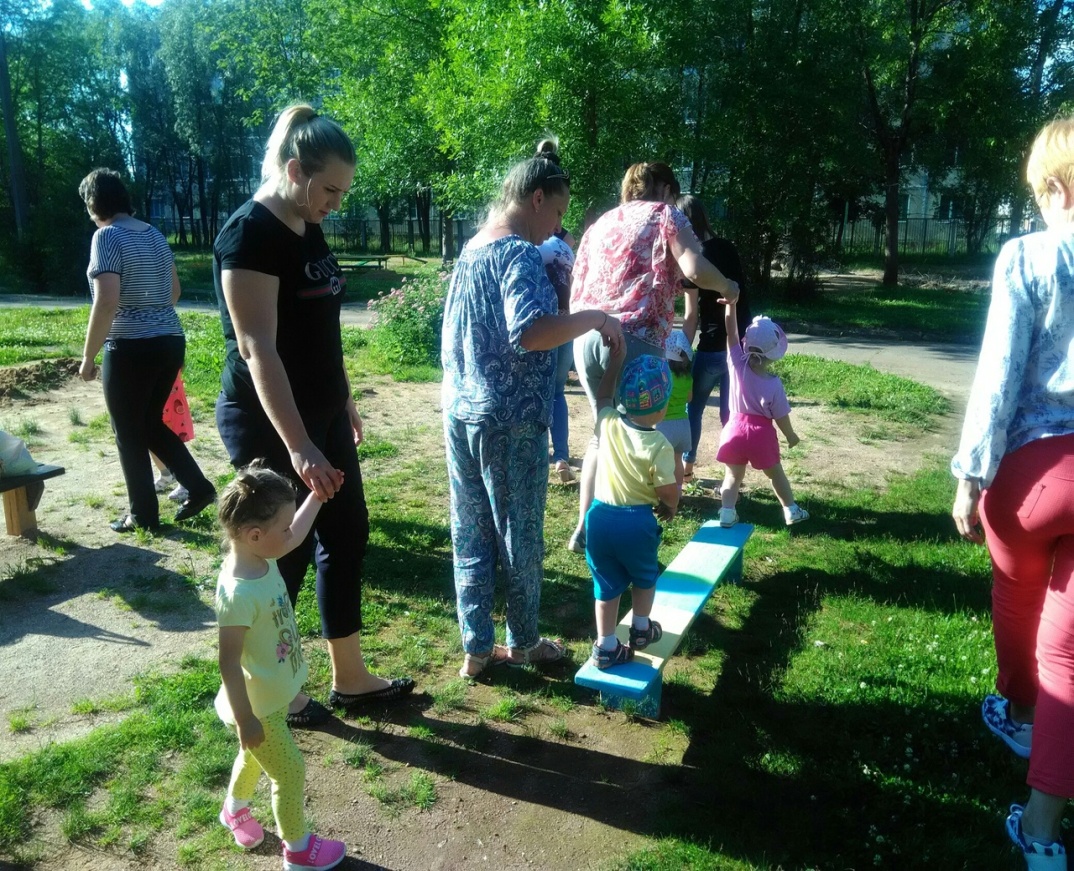 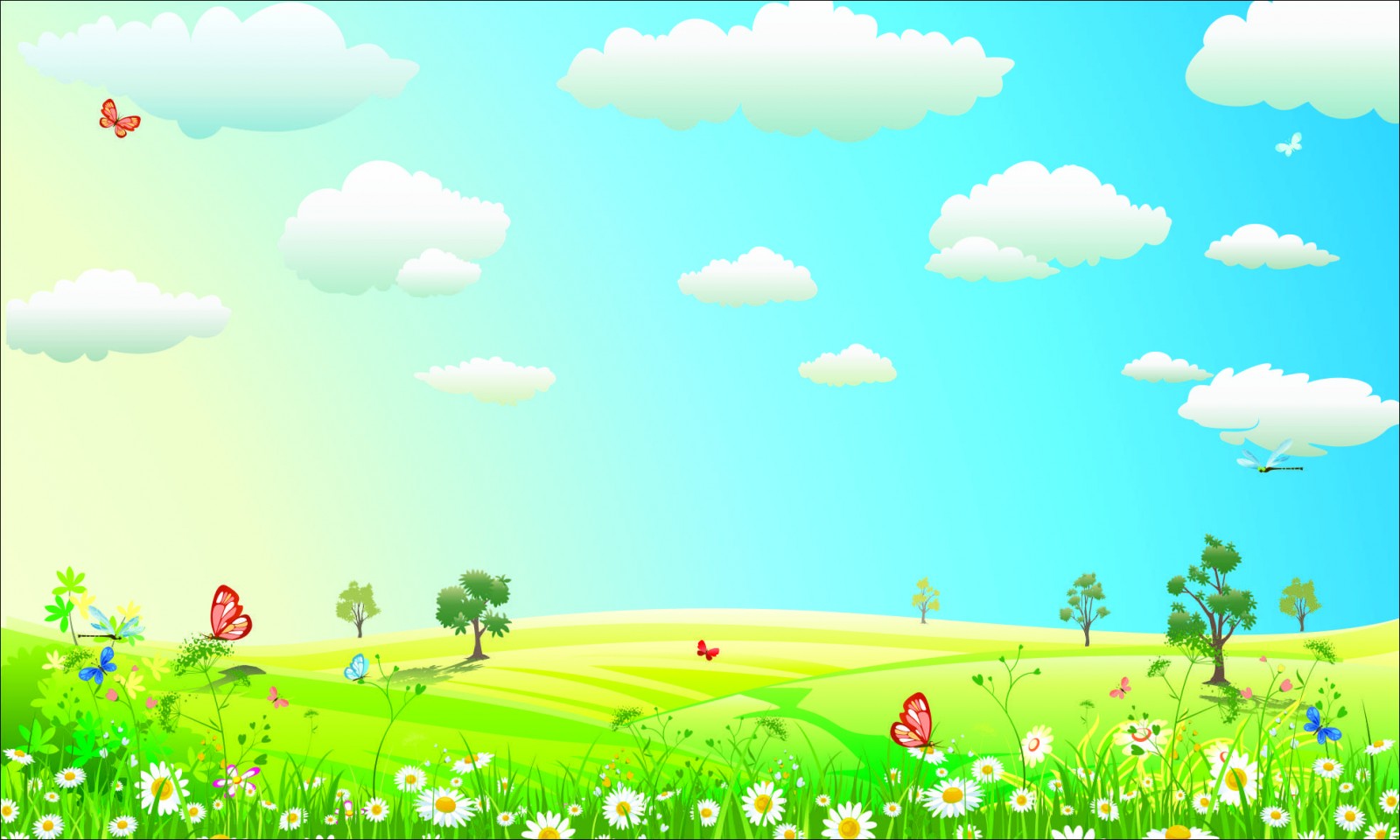 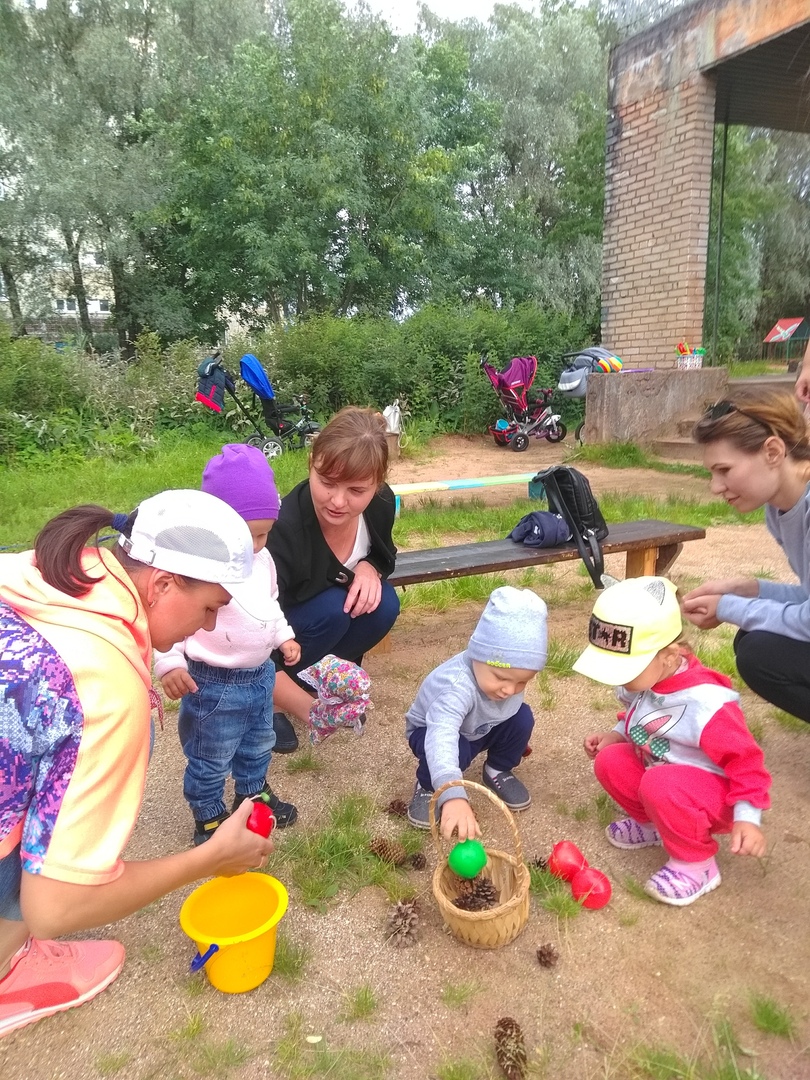 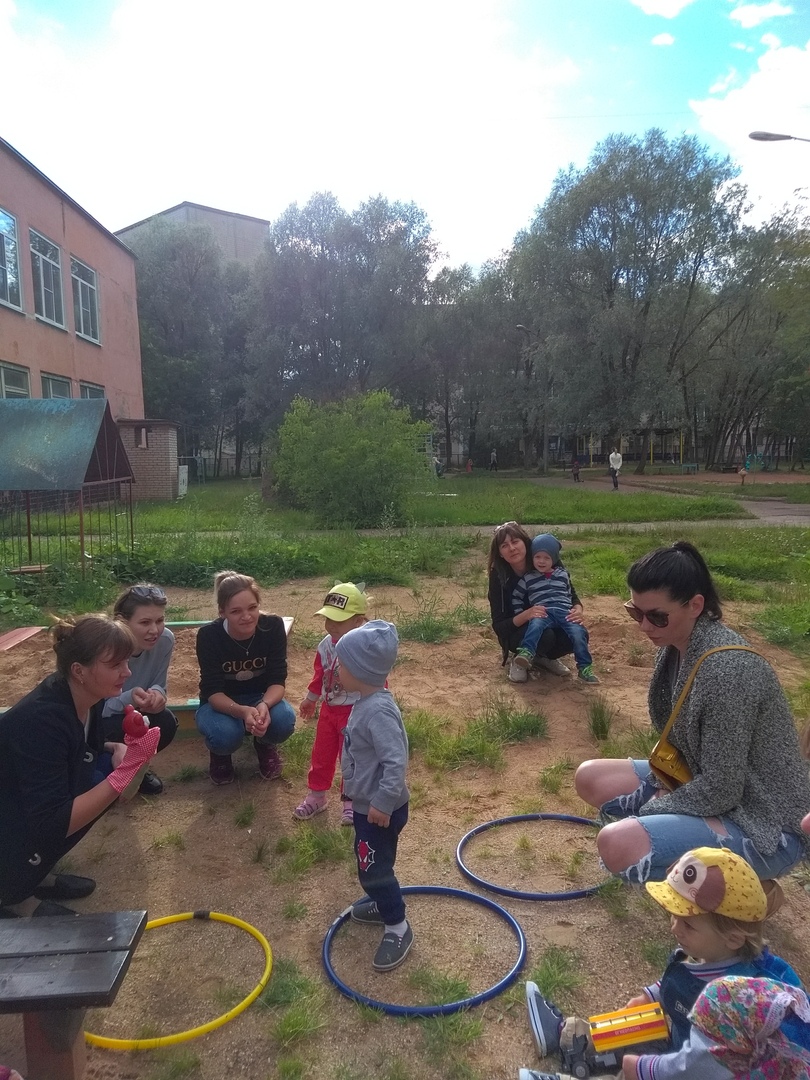 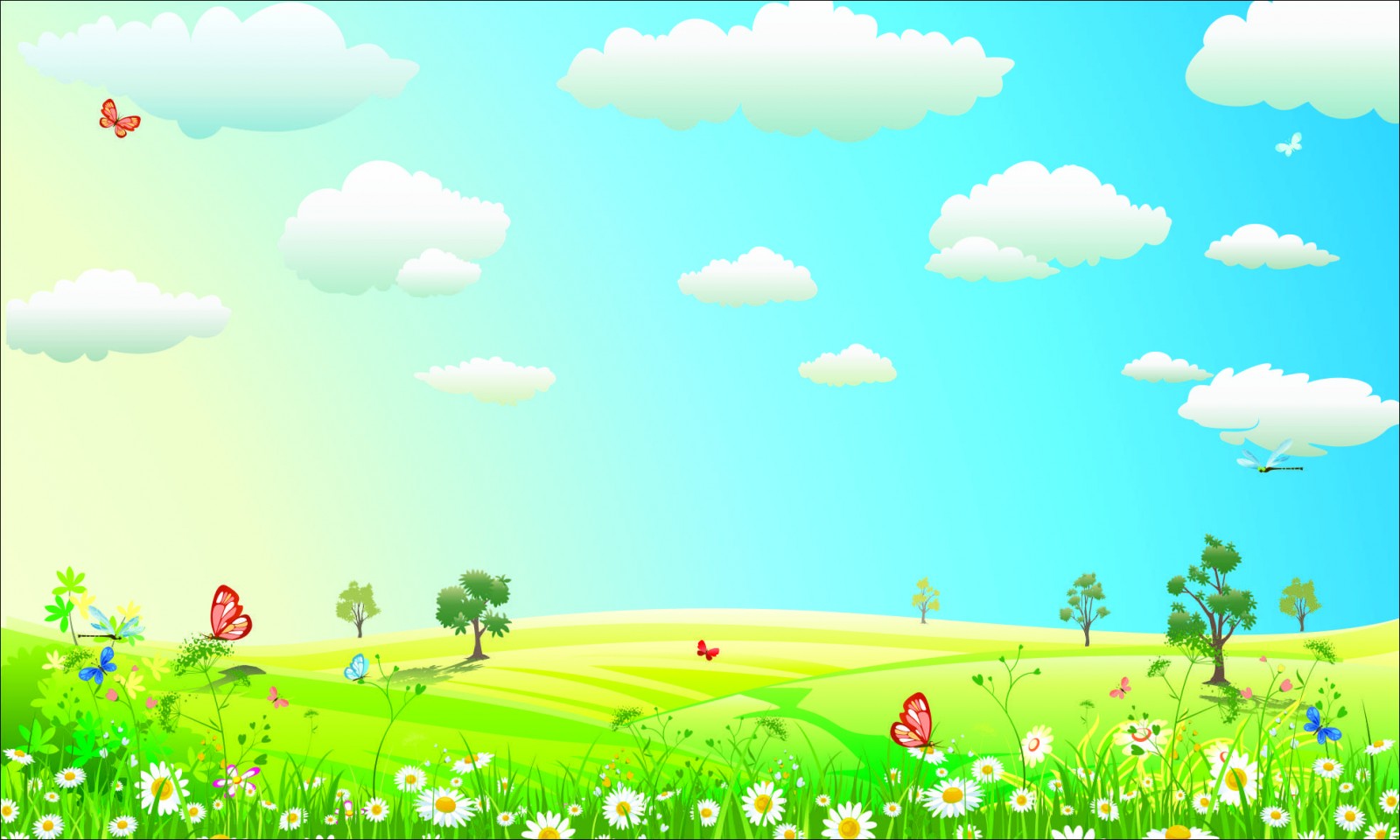 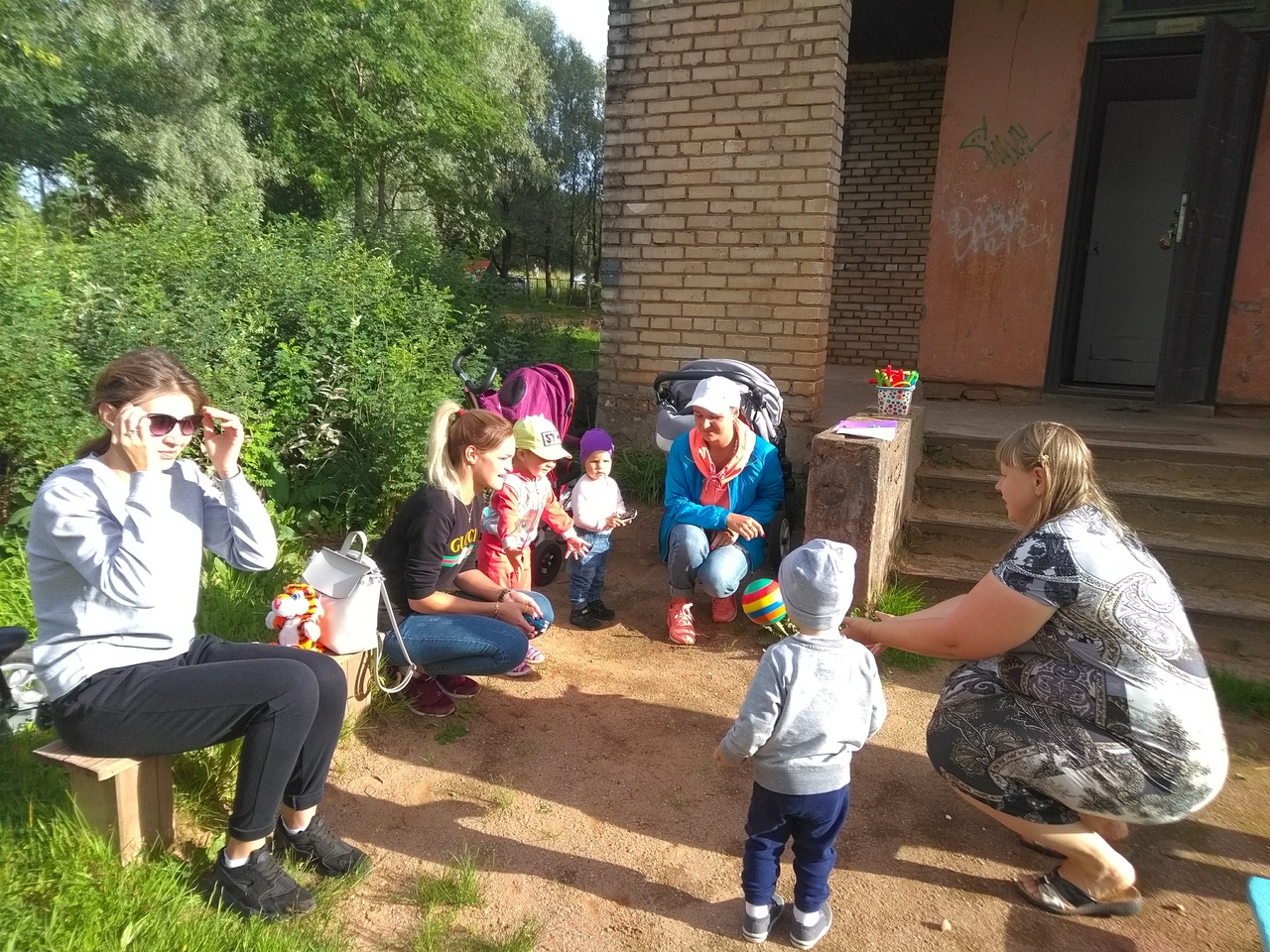 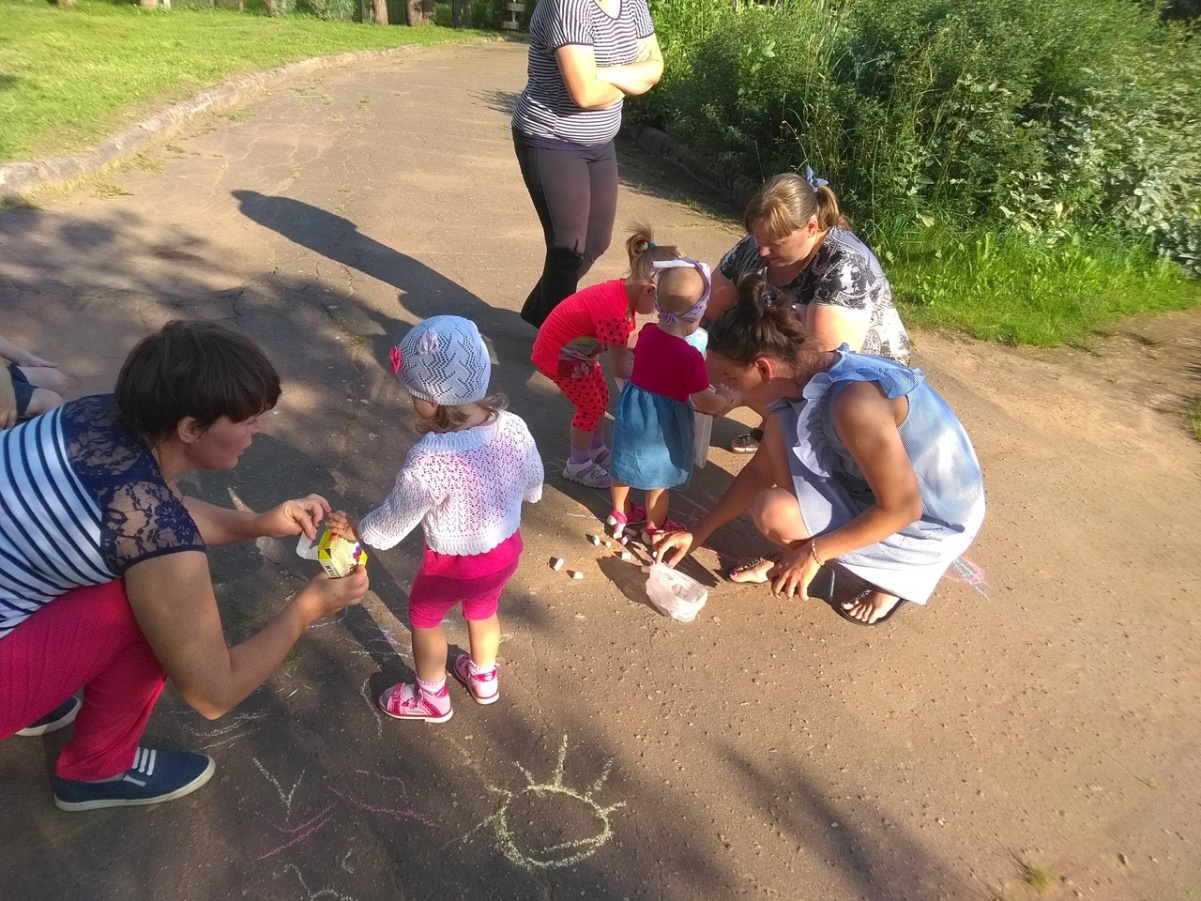 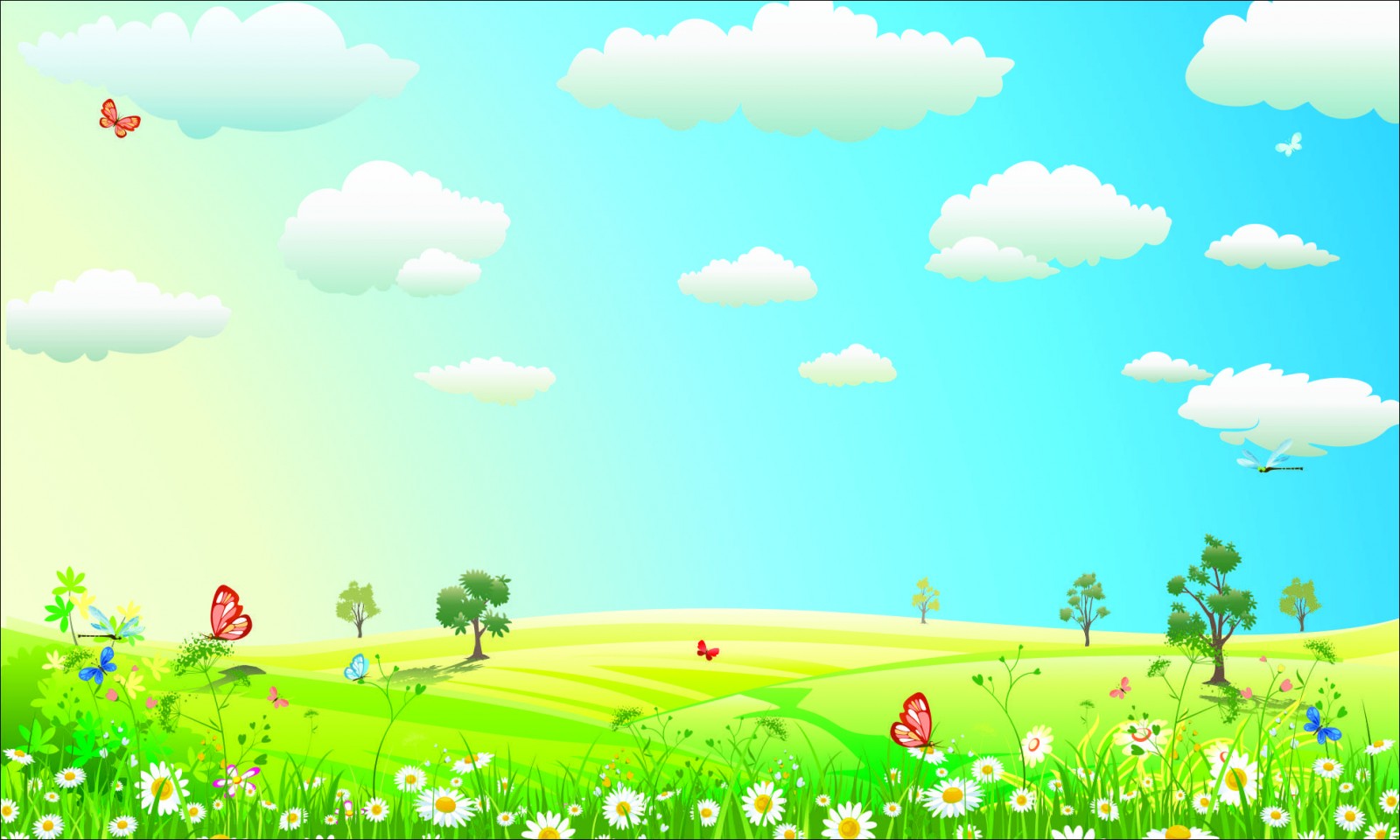 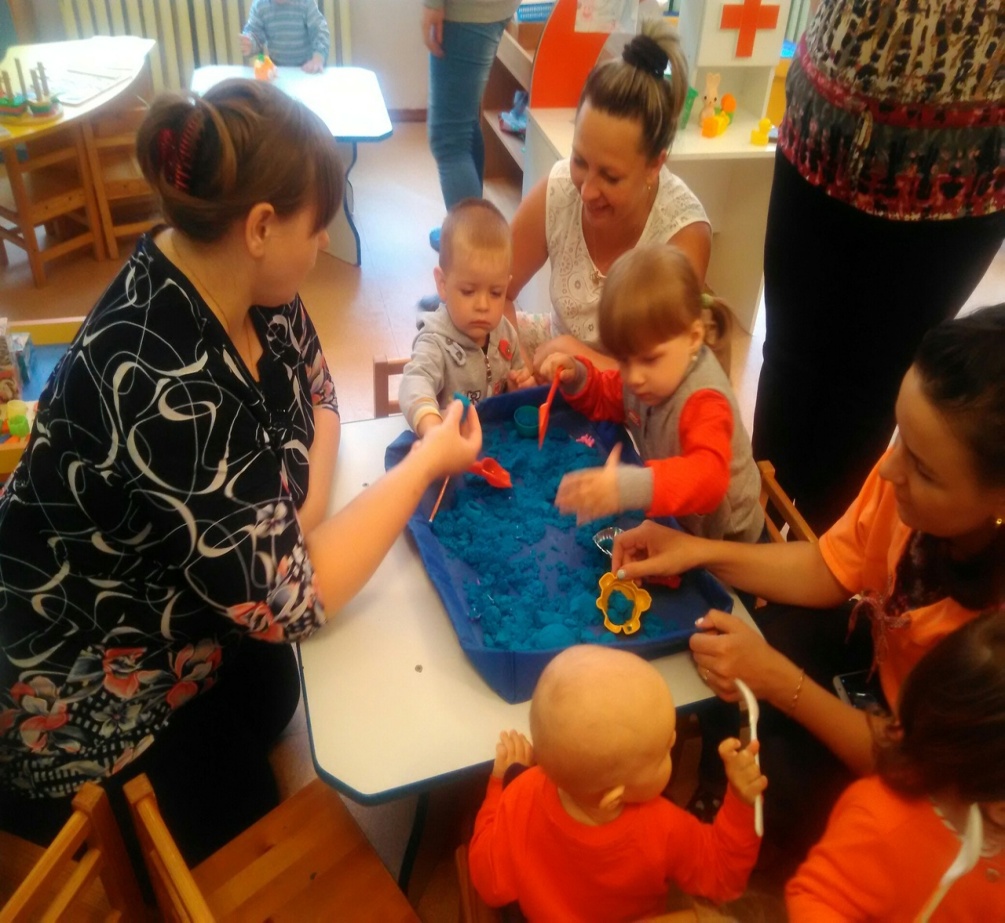 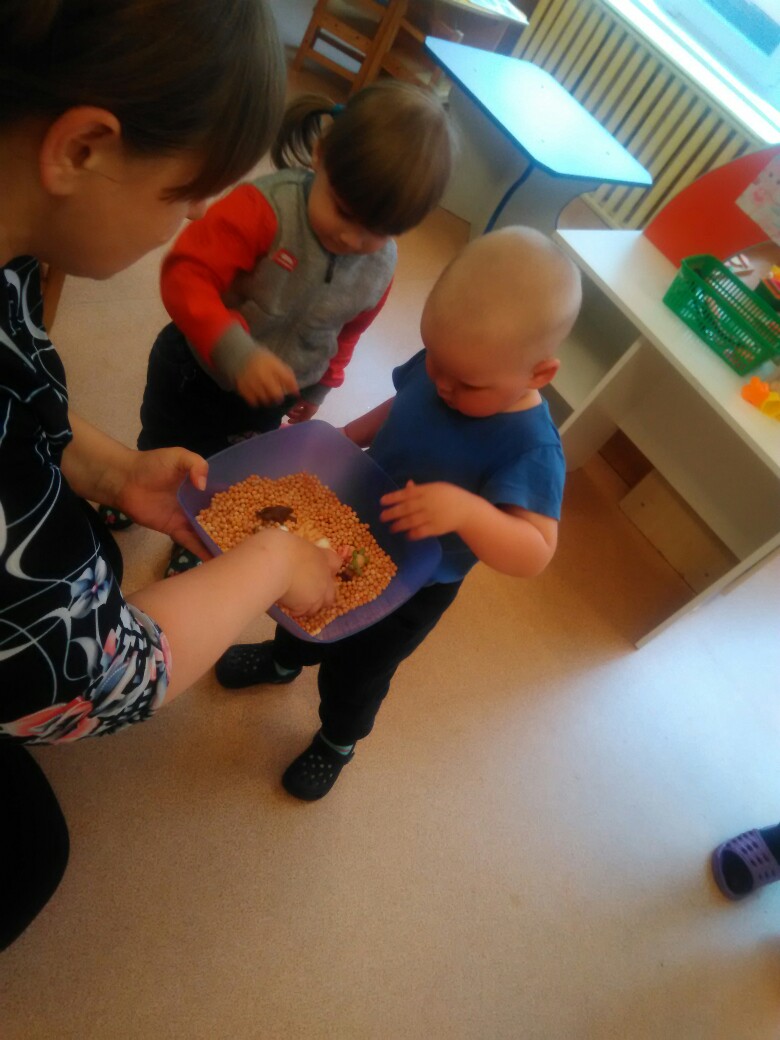 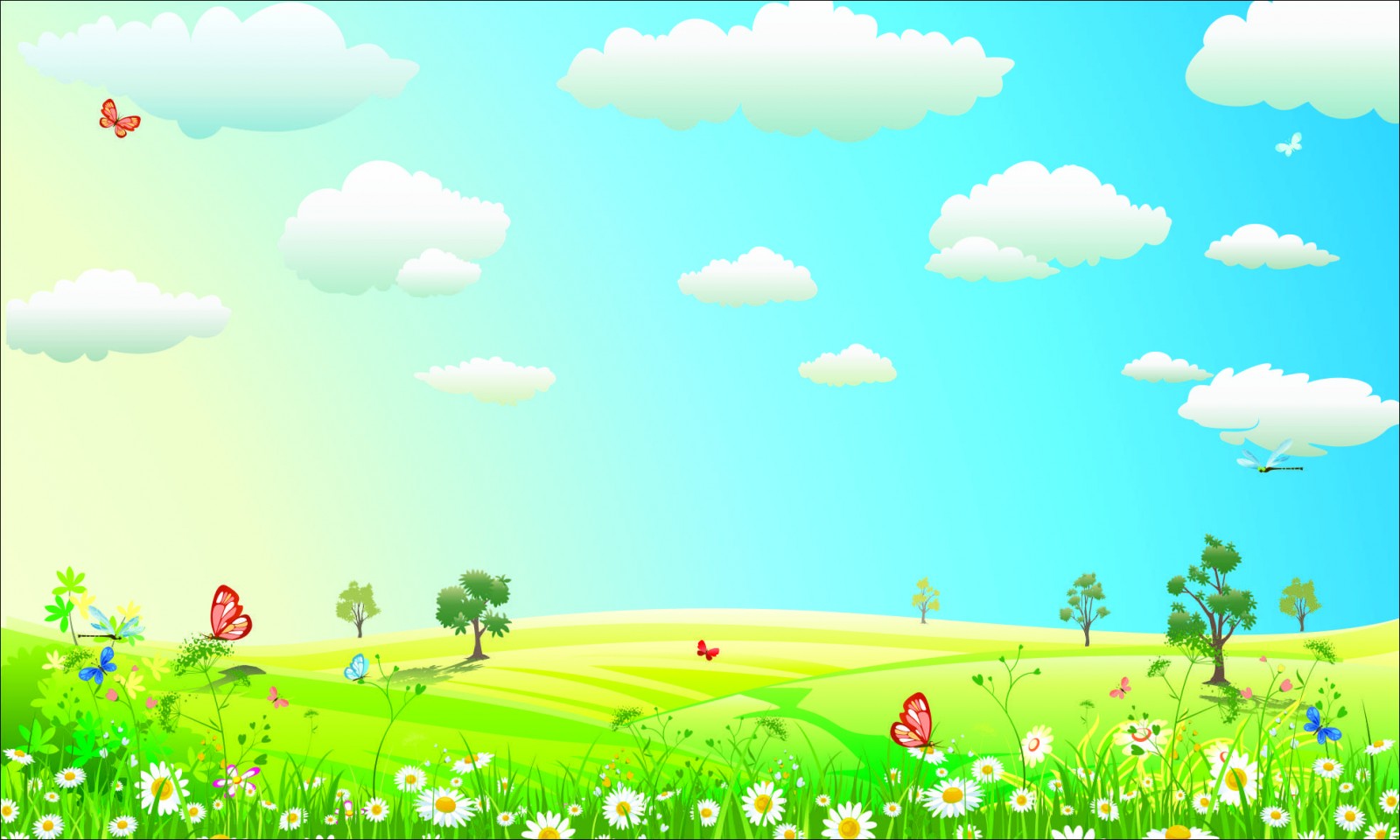 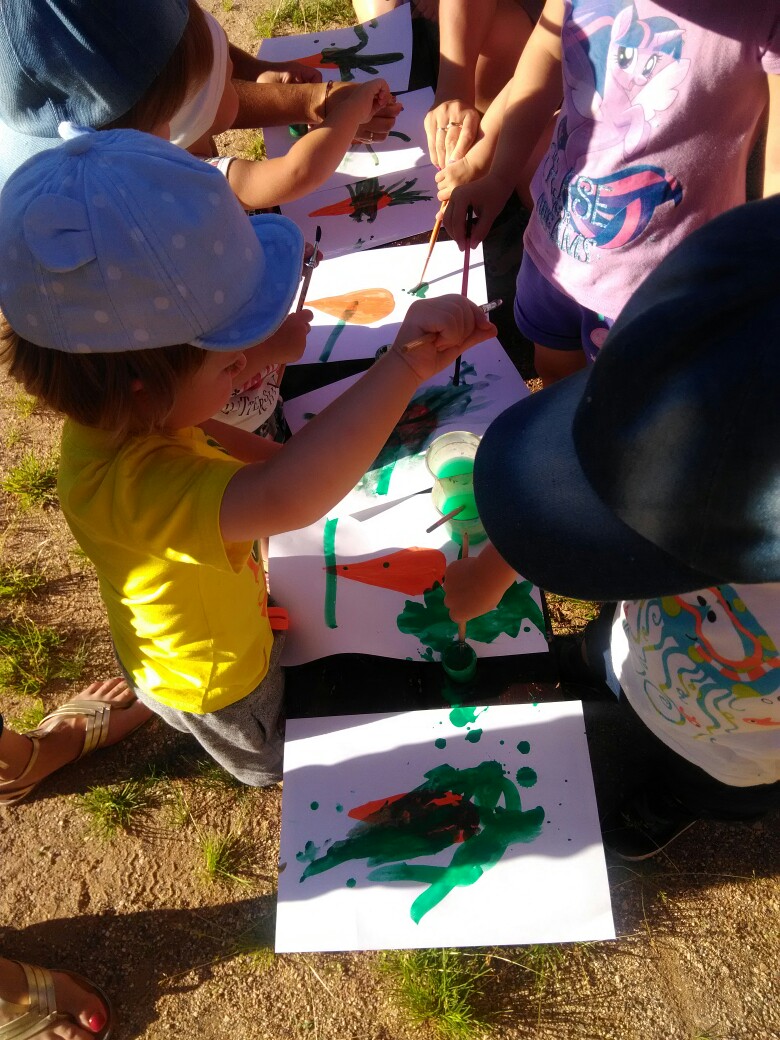 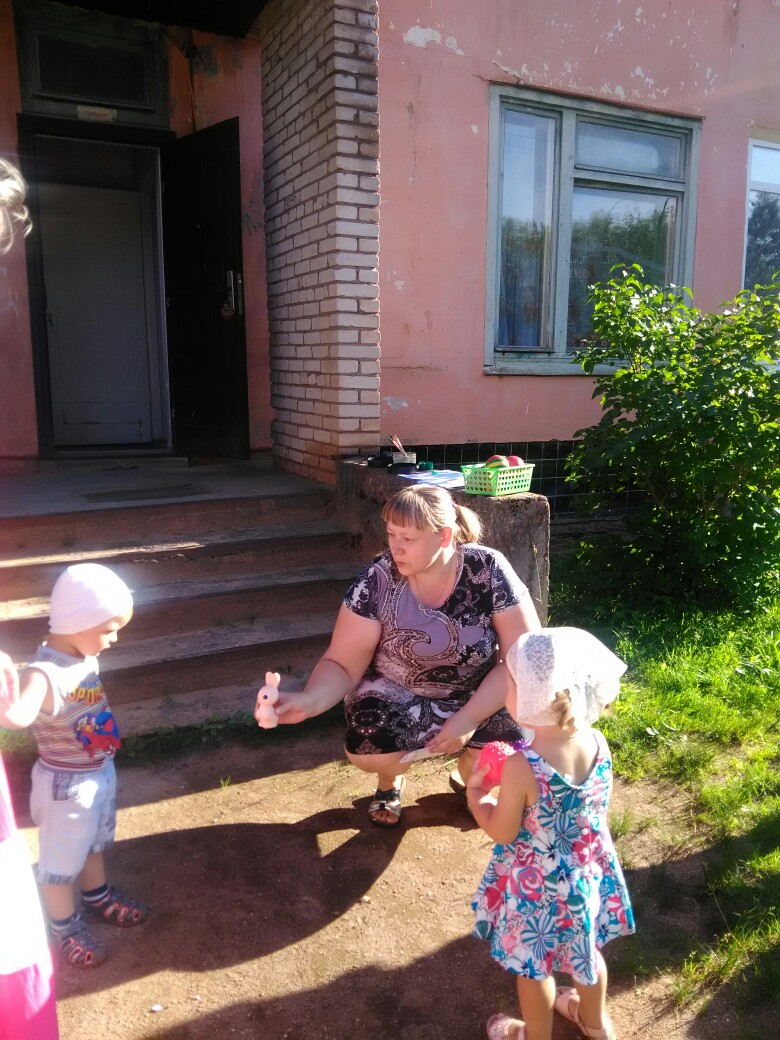 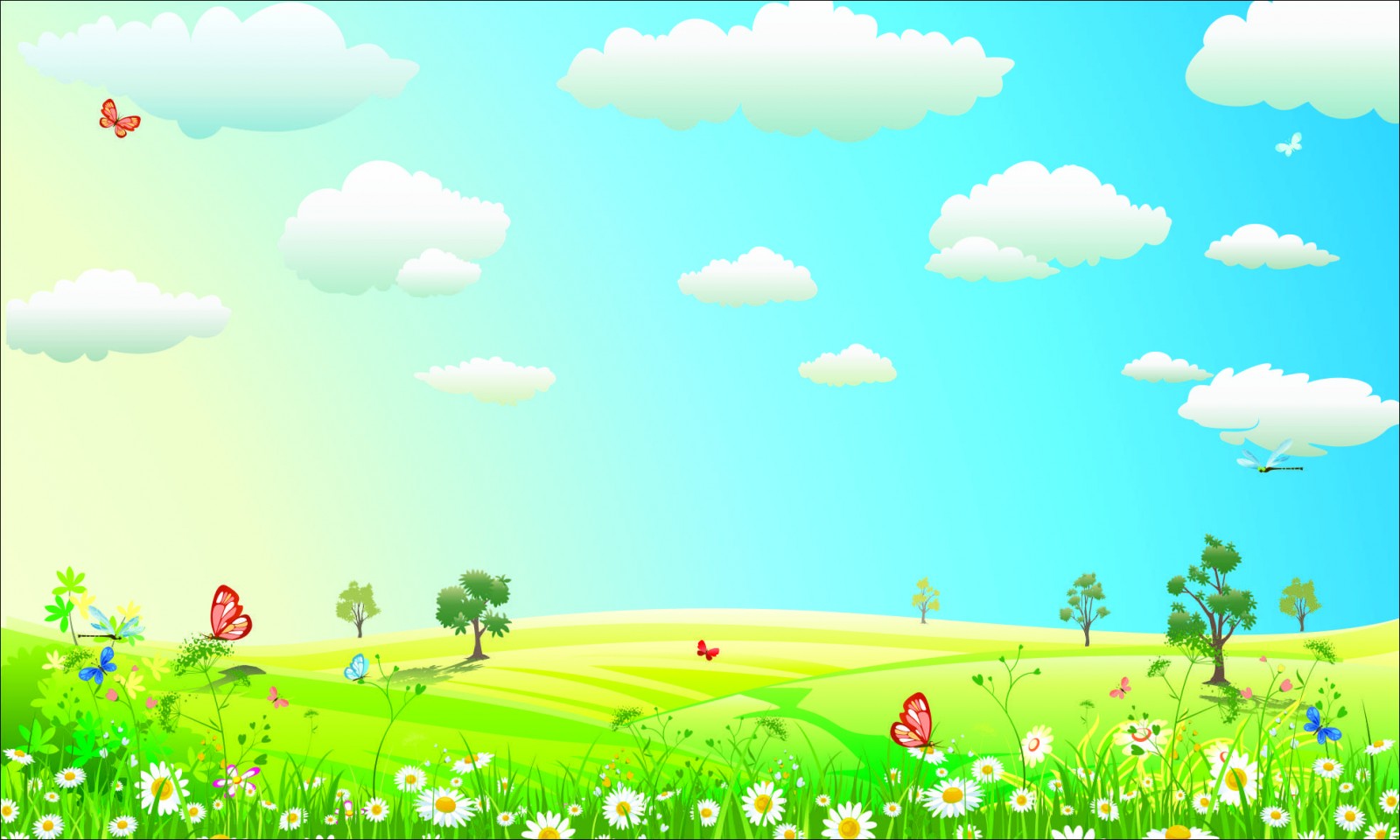 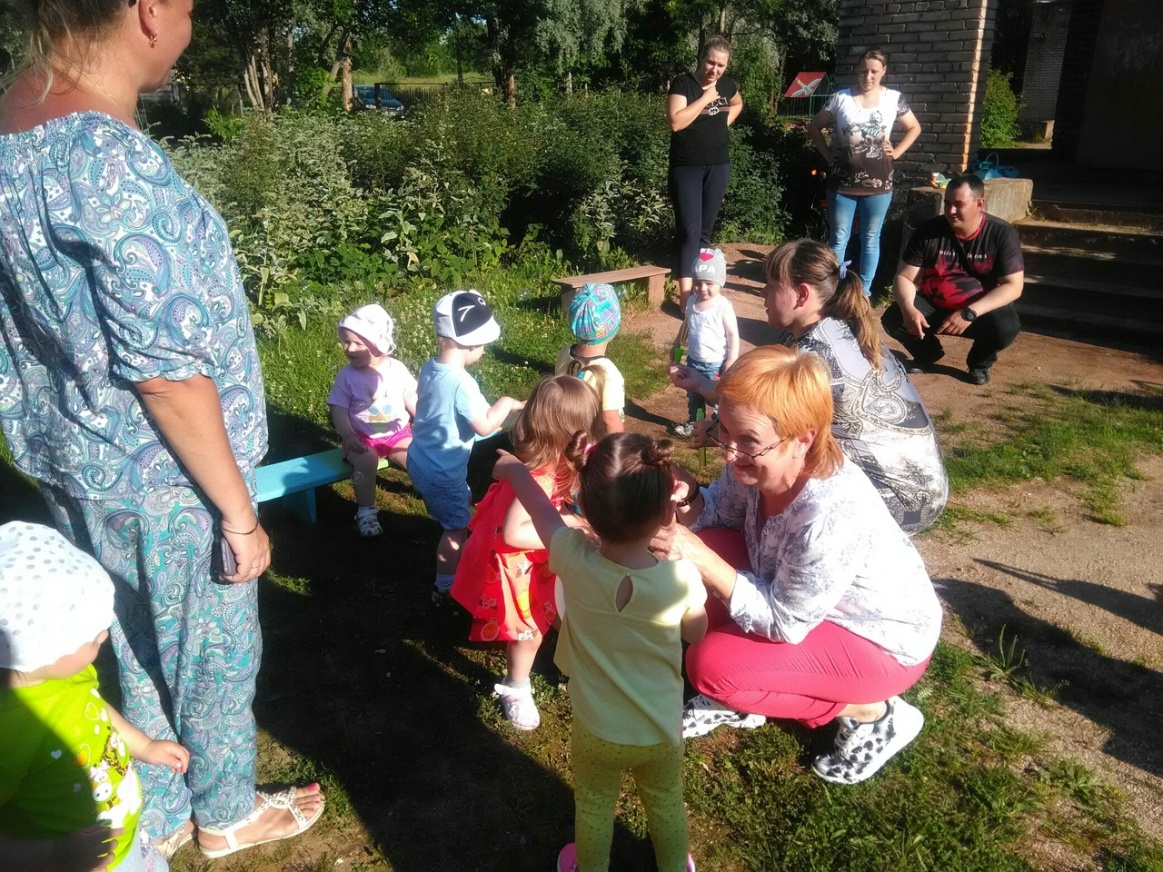 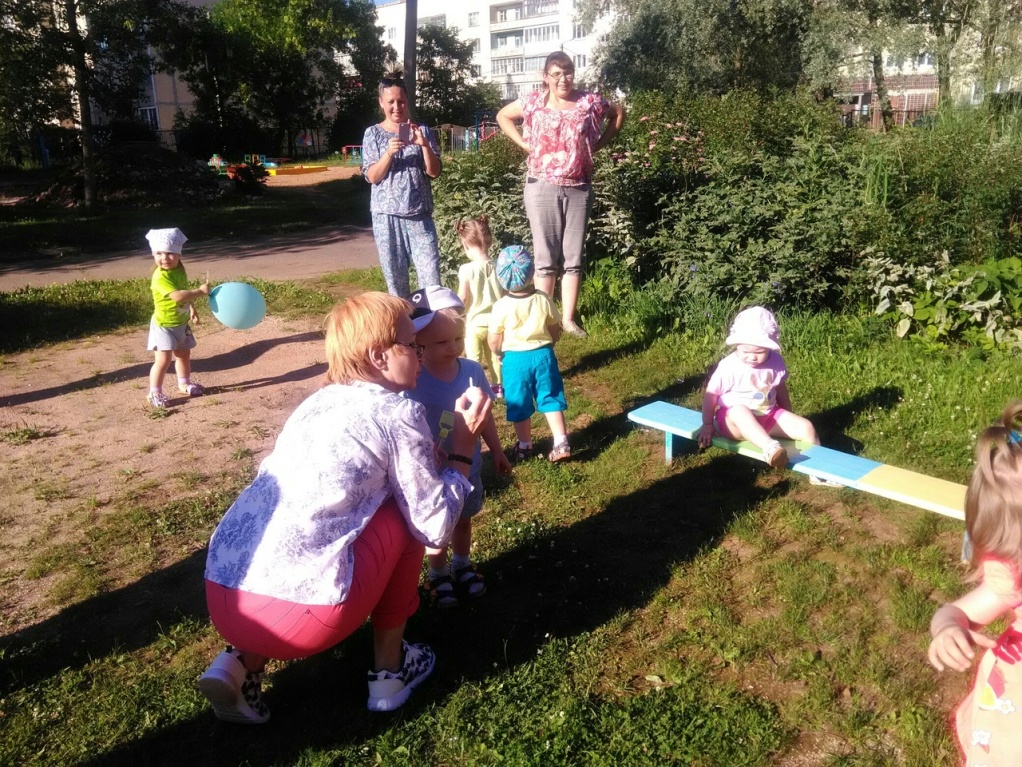 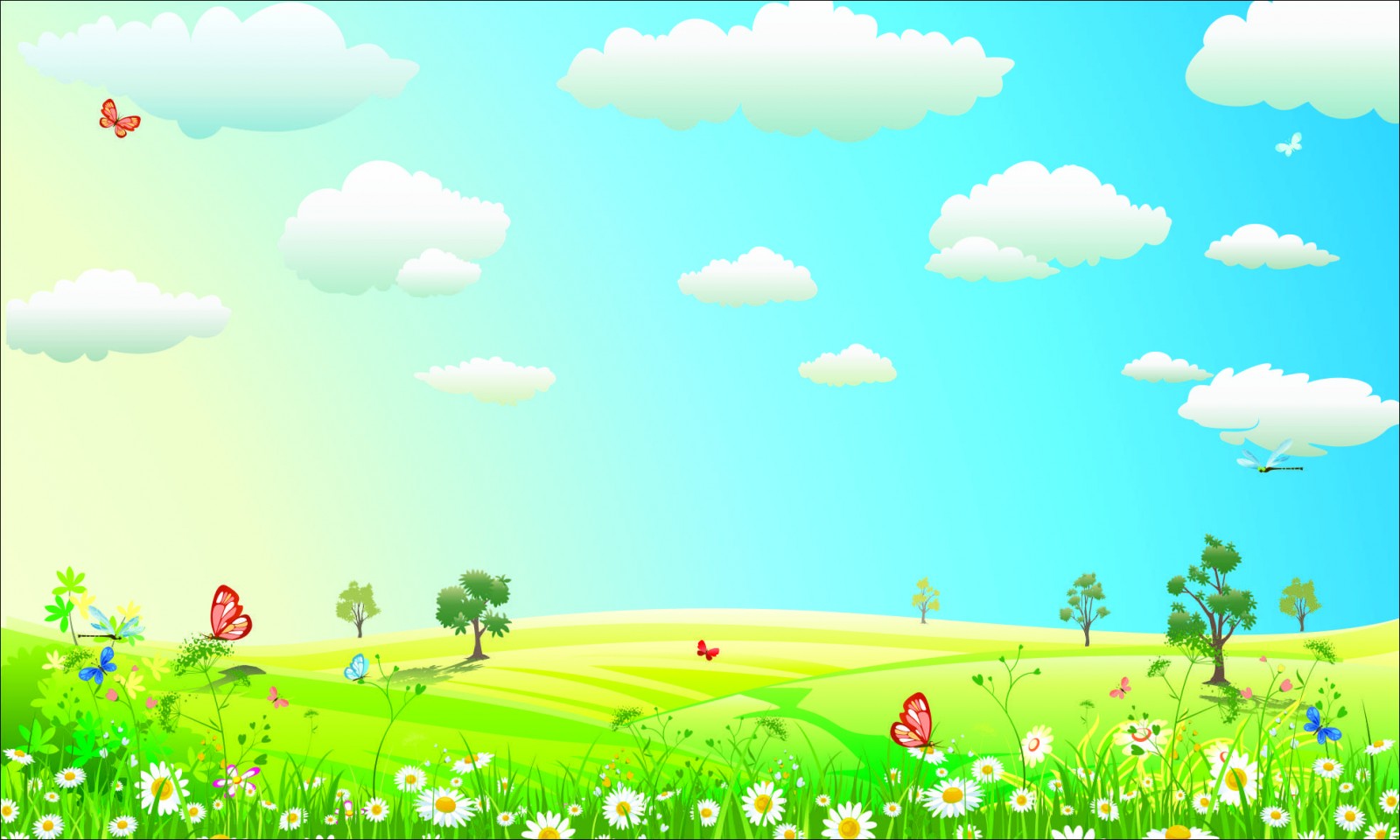 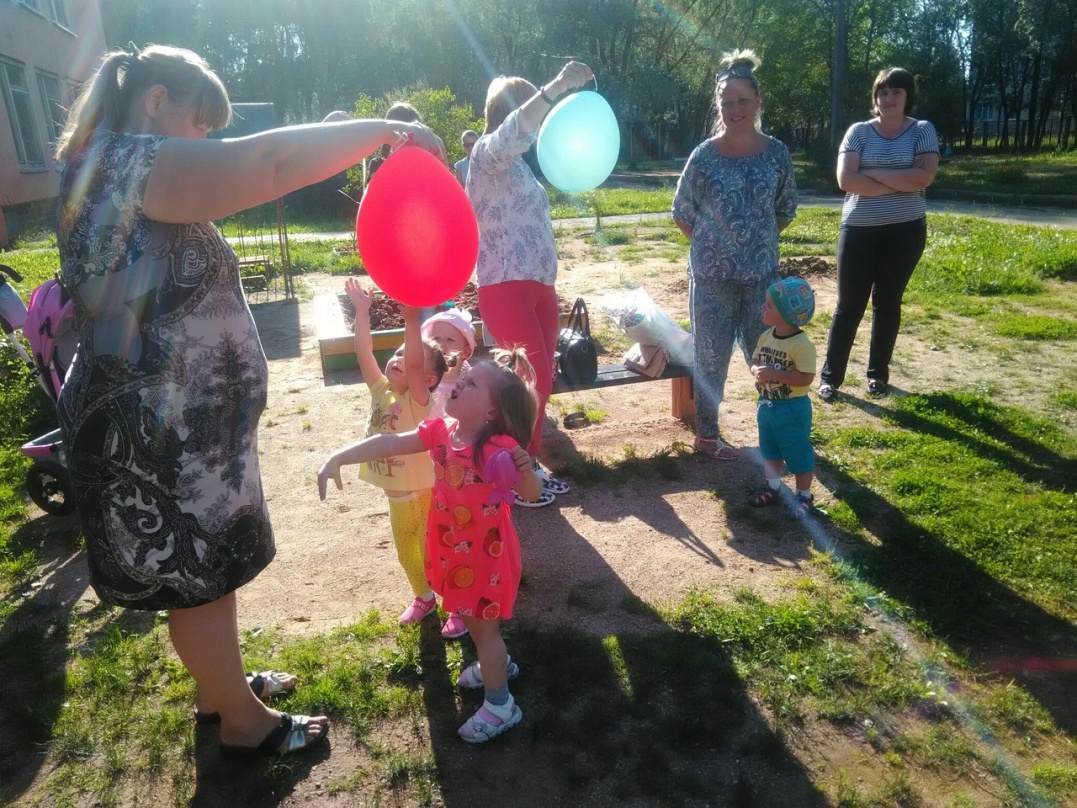 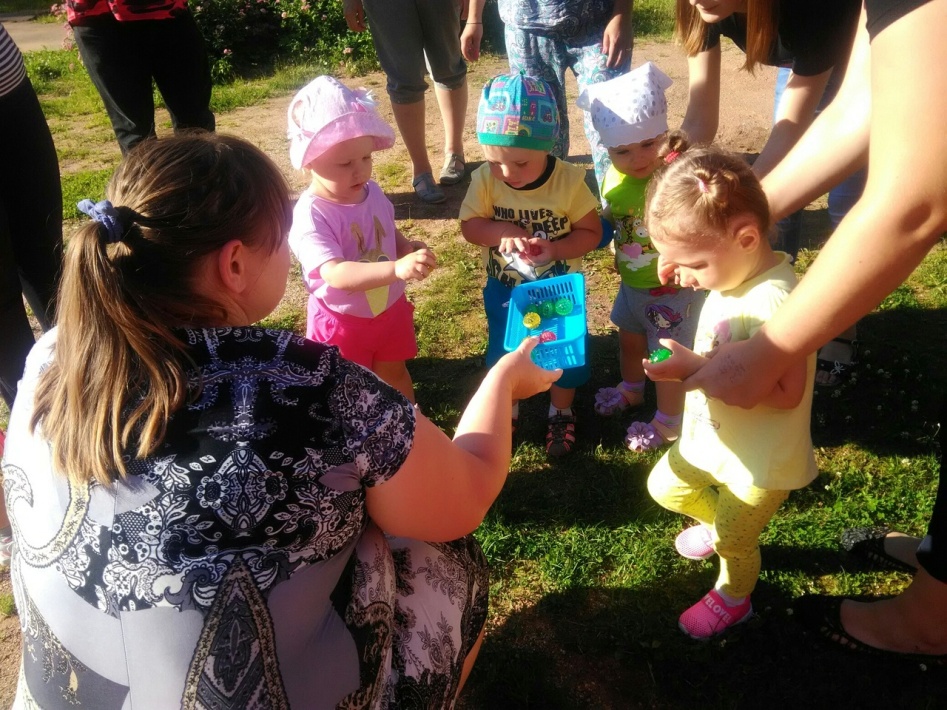 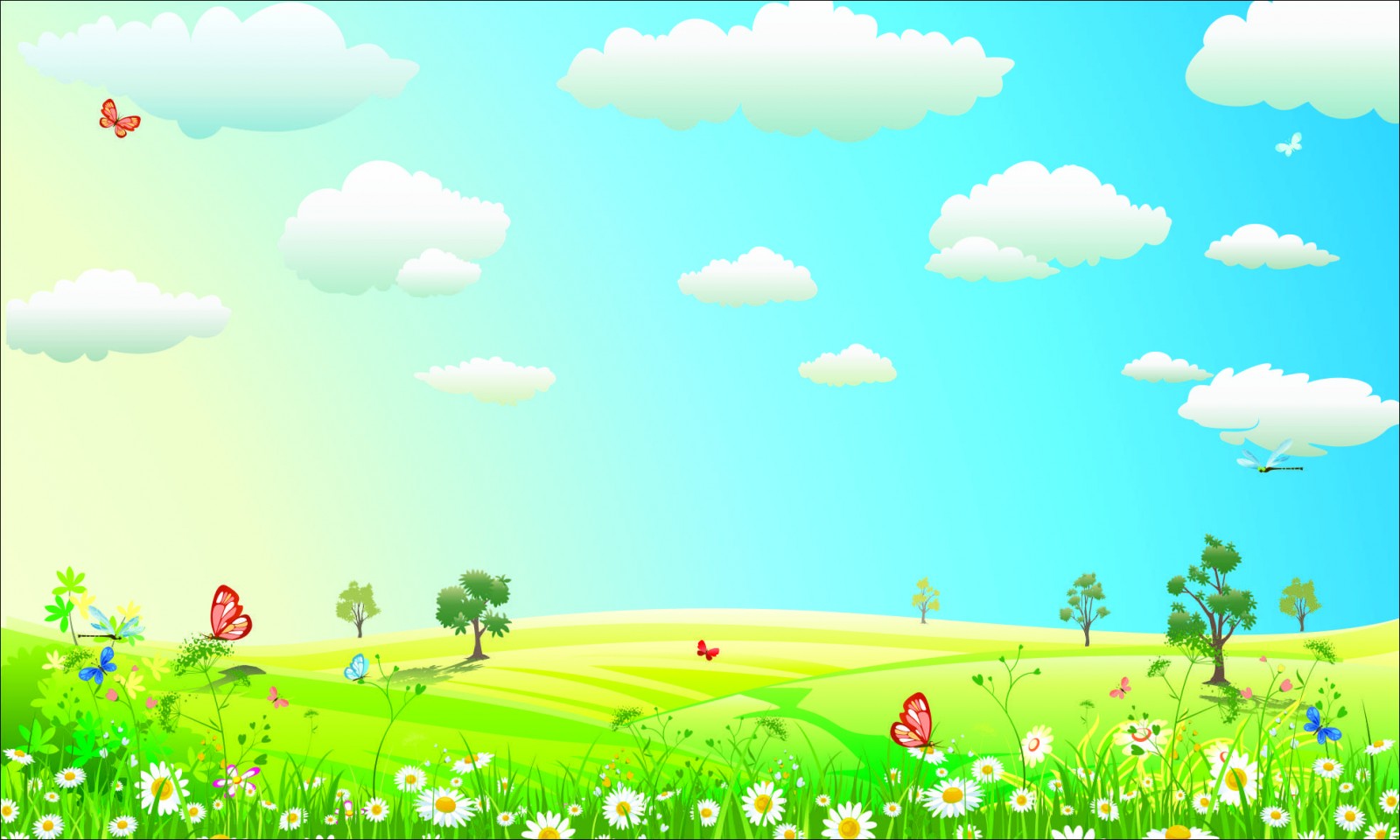 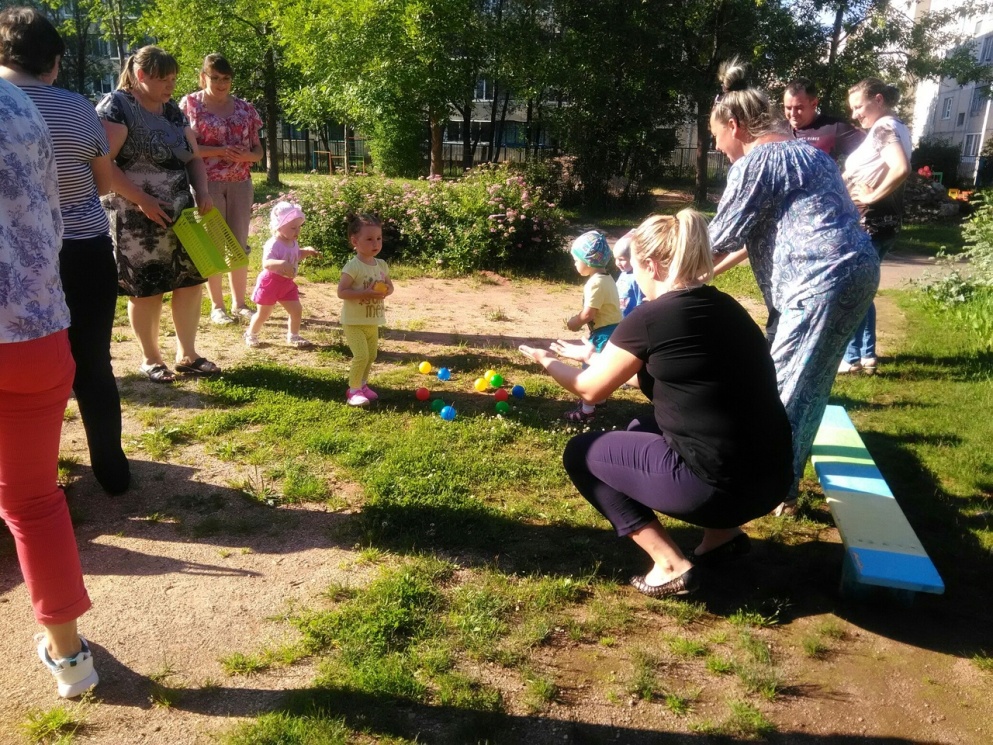 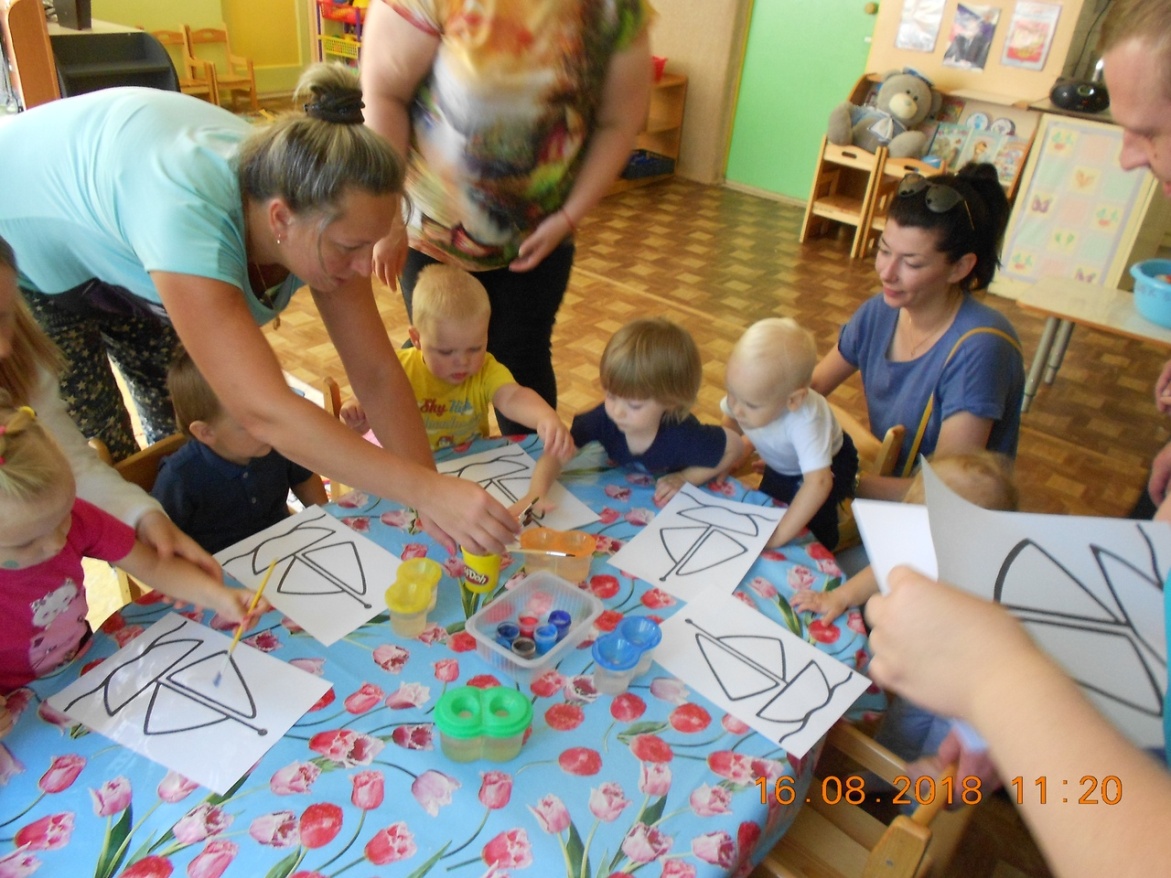 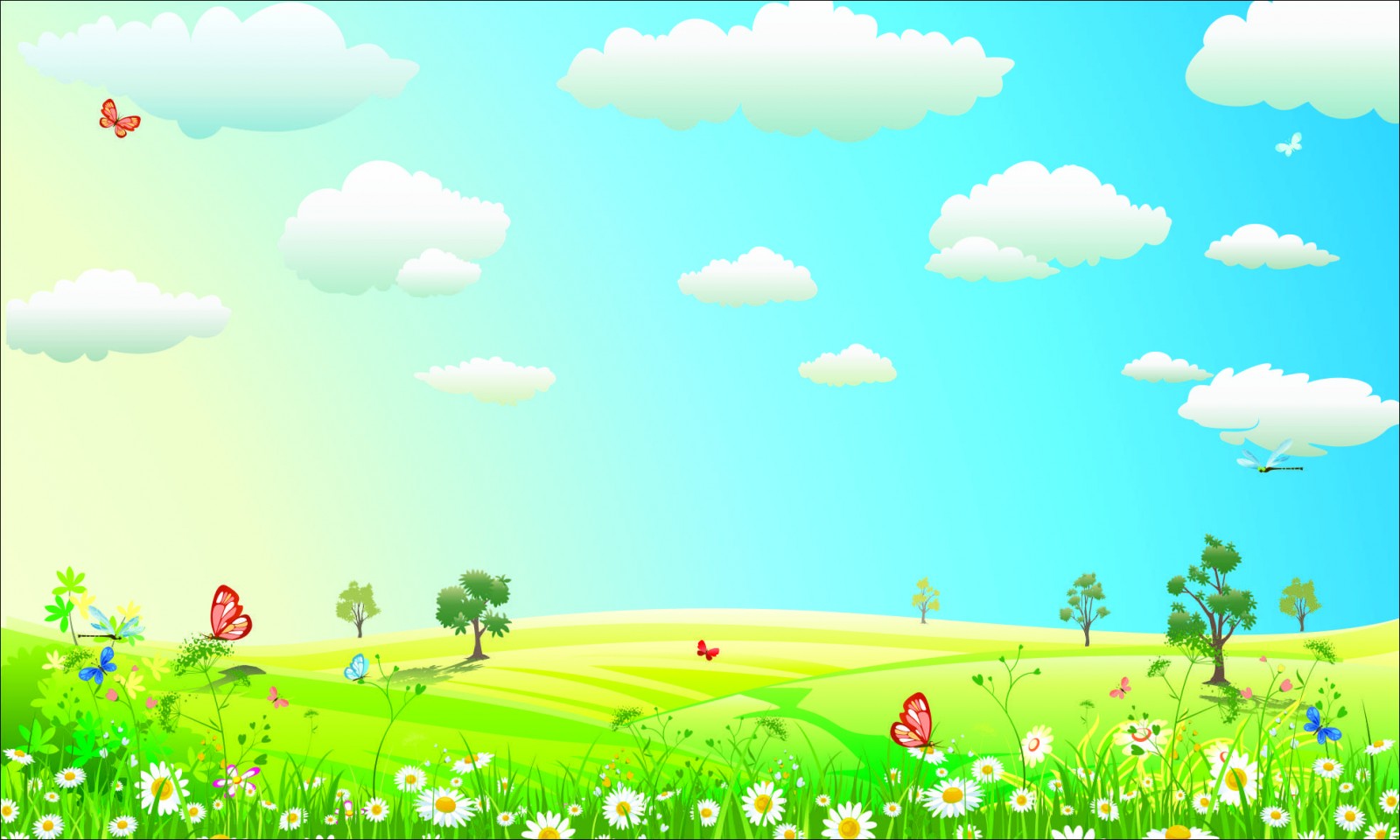 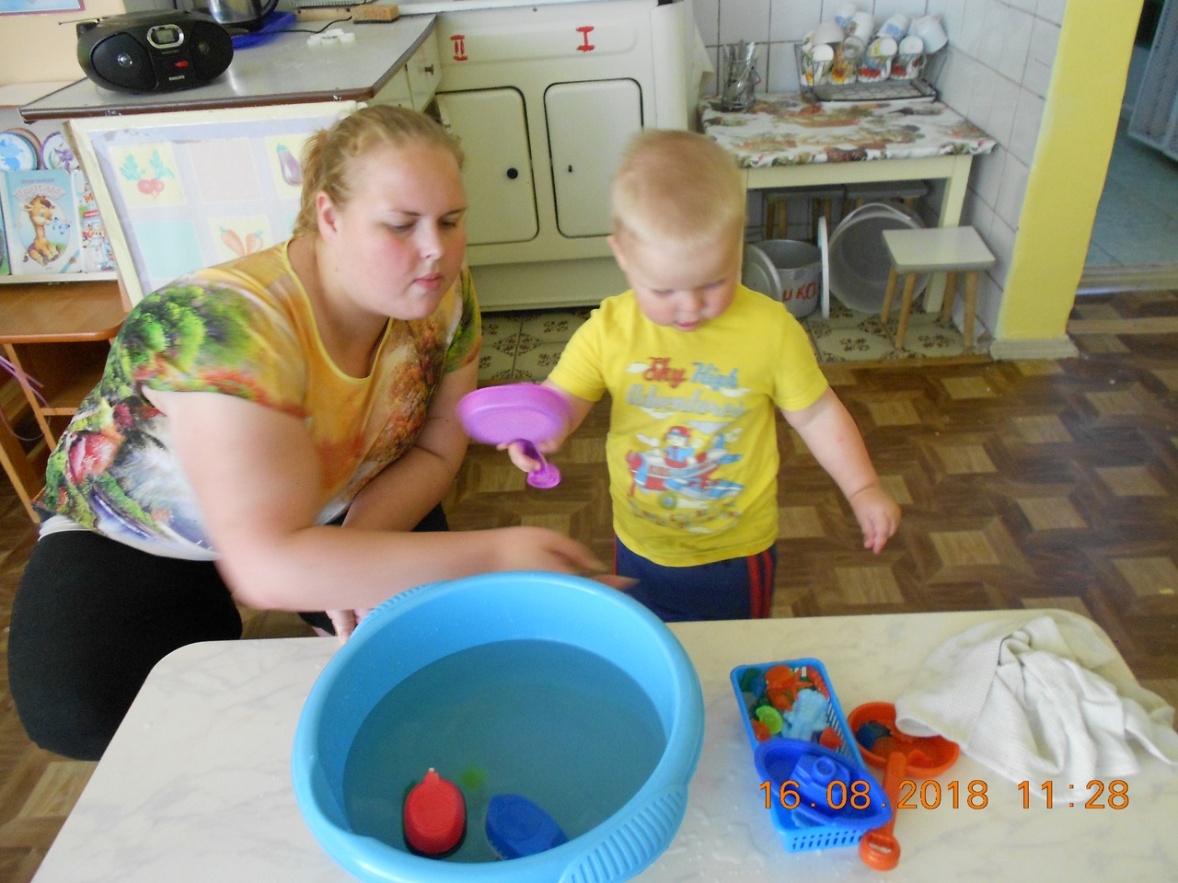 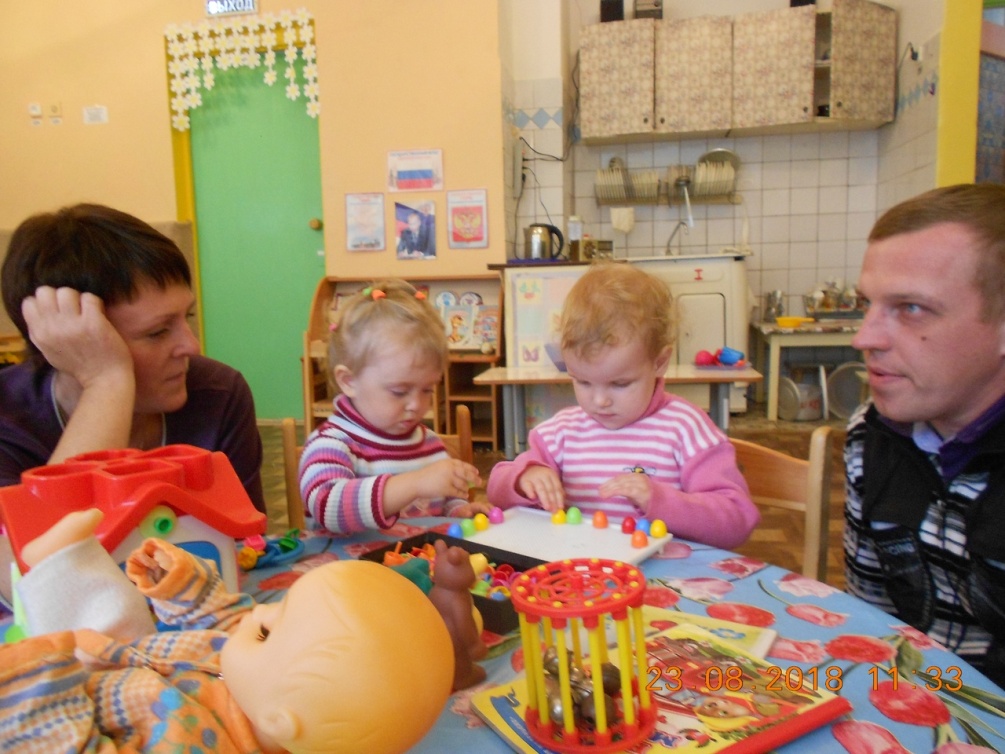 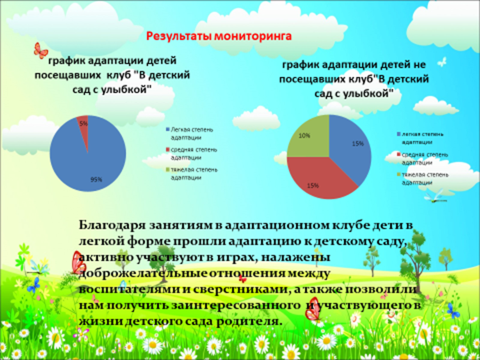 В дальнейшем, проводя мониторинг, мы оценили эффективность и необходимость организации адаптационного клуба в ДОУ, получив как результат у 95% детей посещавших занятия в клубе   легкую степень адаптации.
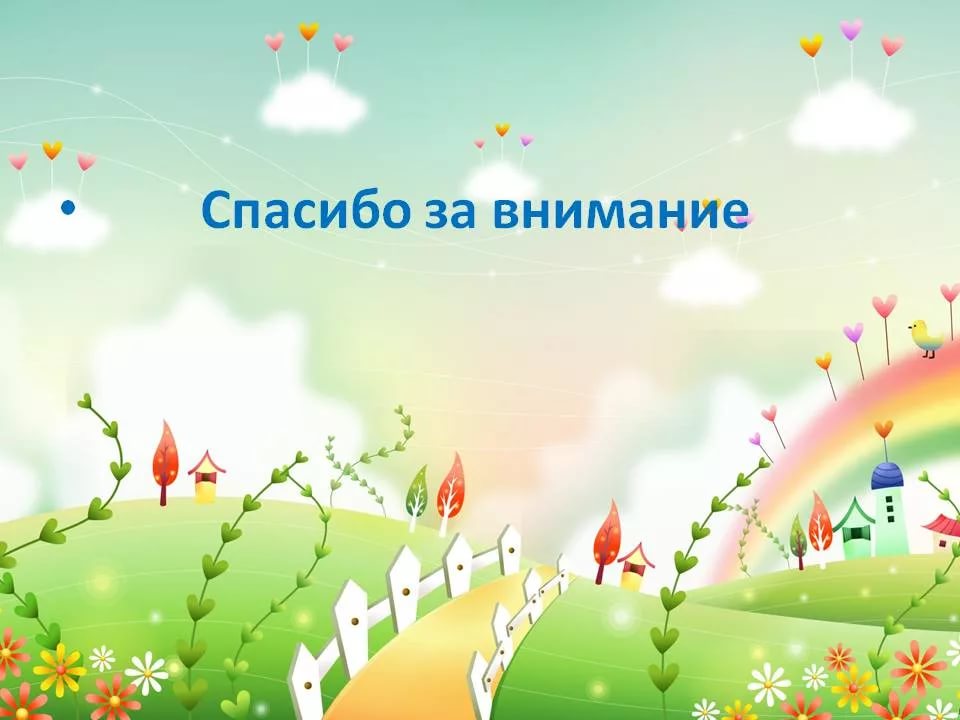